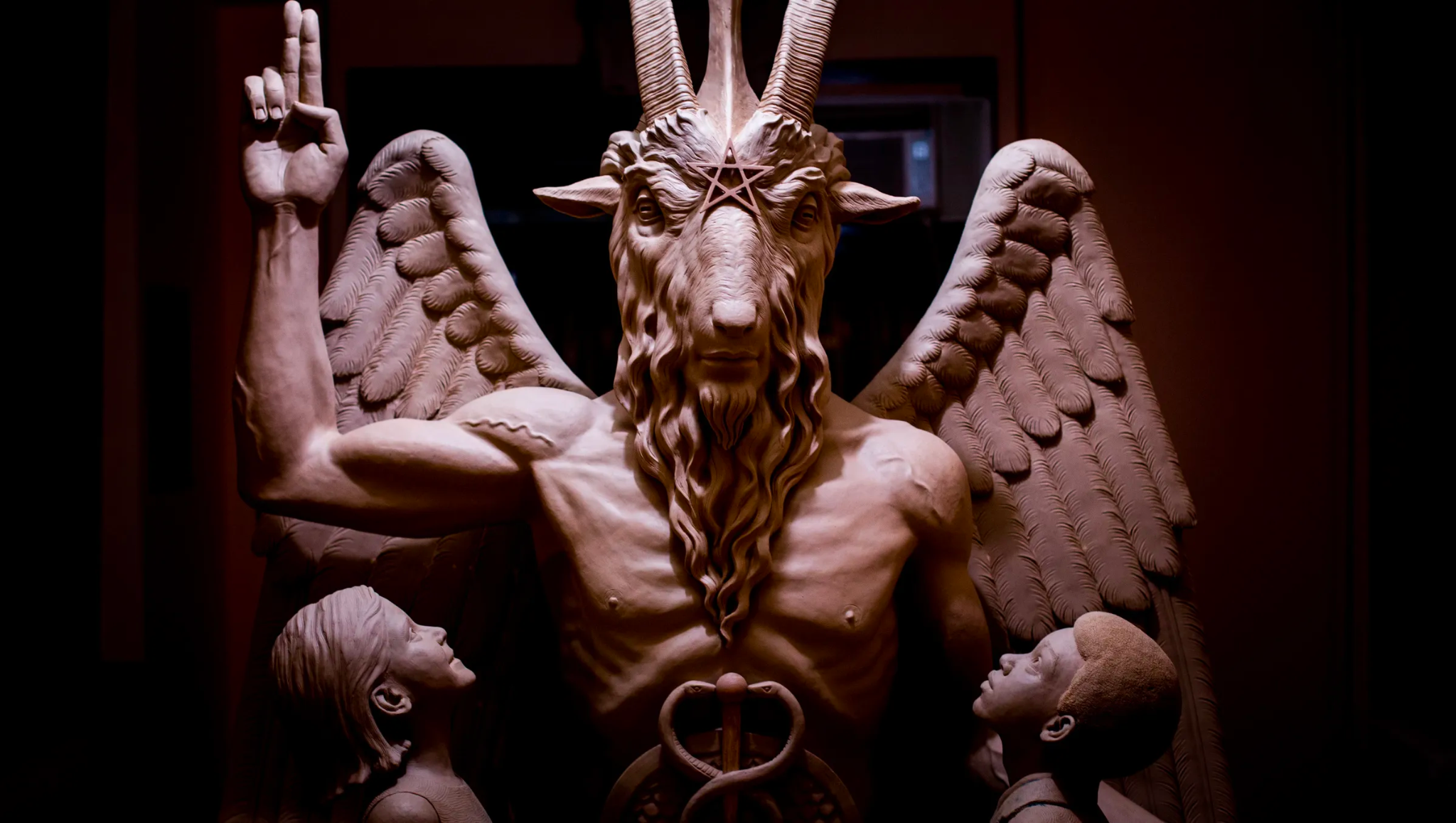 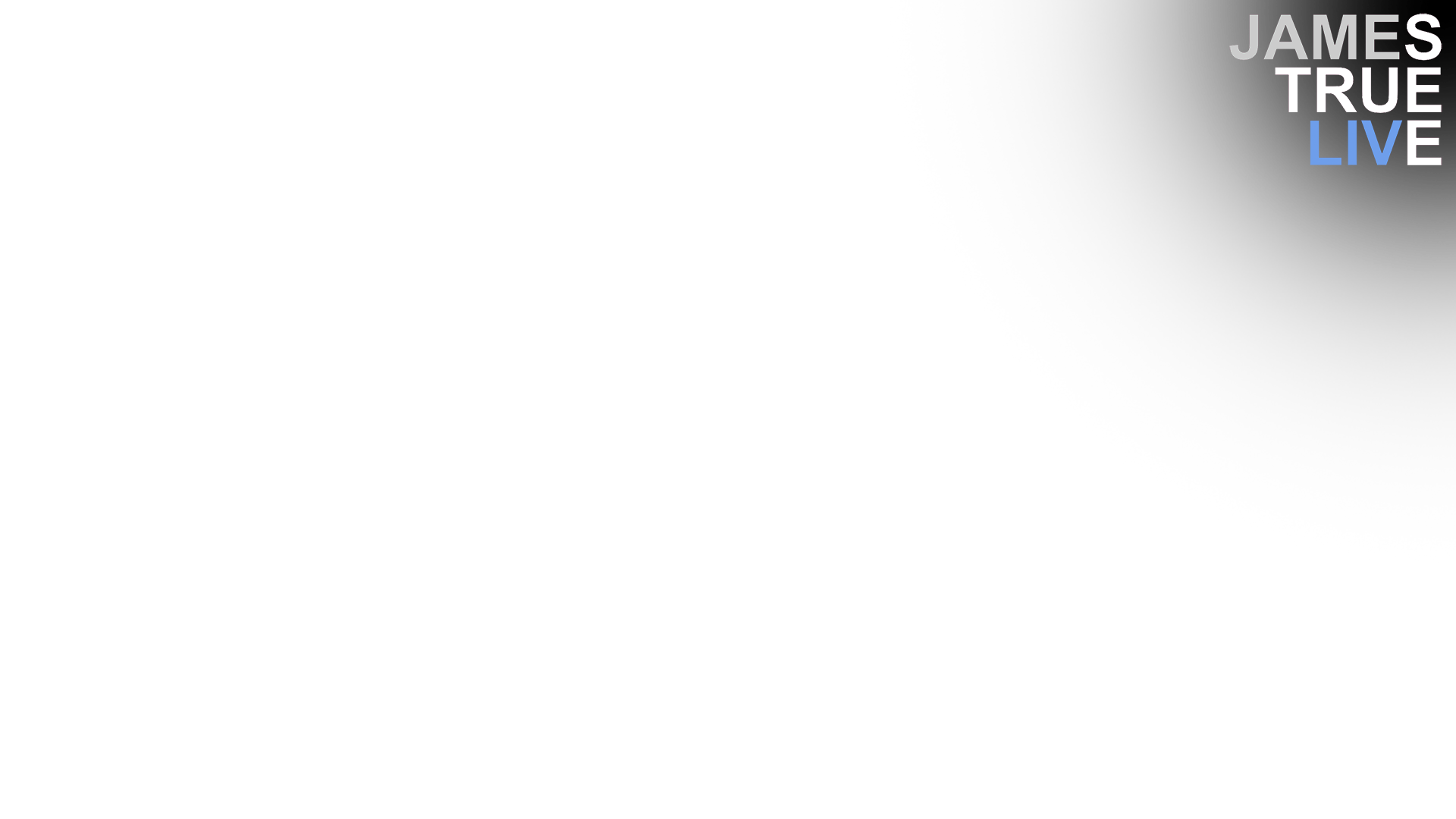 Mechanics of Mythology
The more a story resonates the archetype the more it lingers in society’s mind.
Abraxas - > Aegipan -> Pan - > Capricorn -> Baphomet
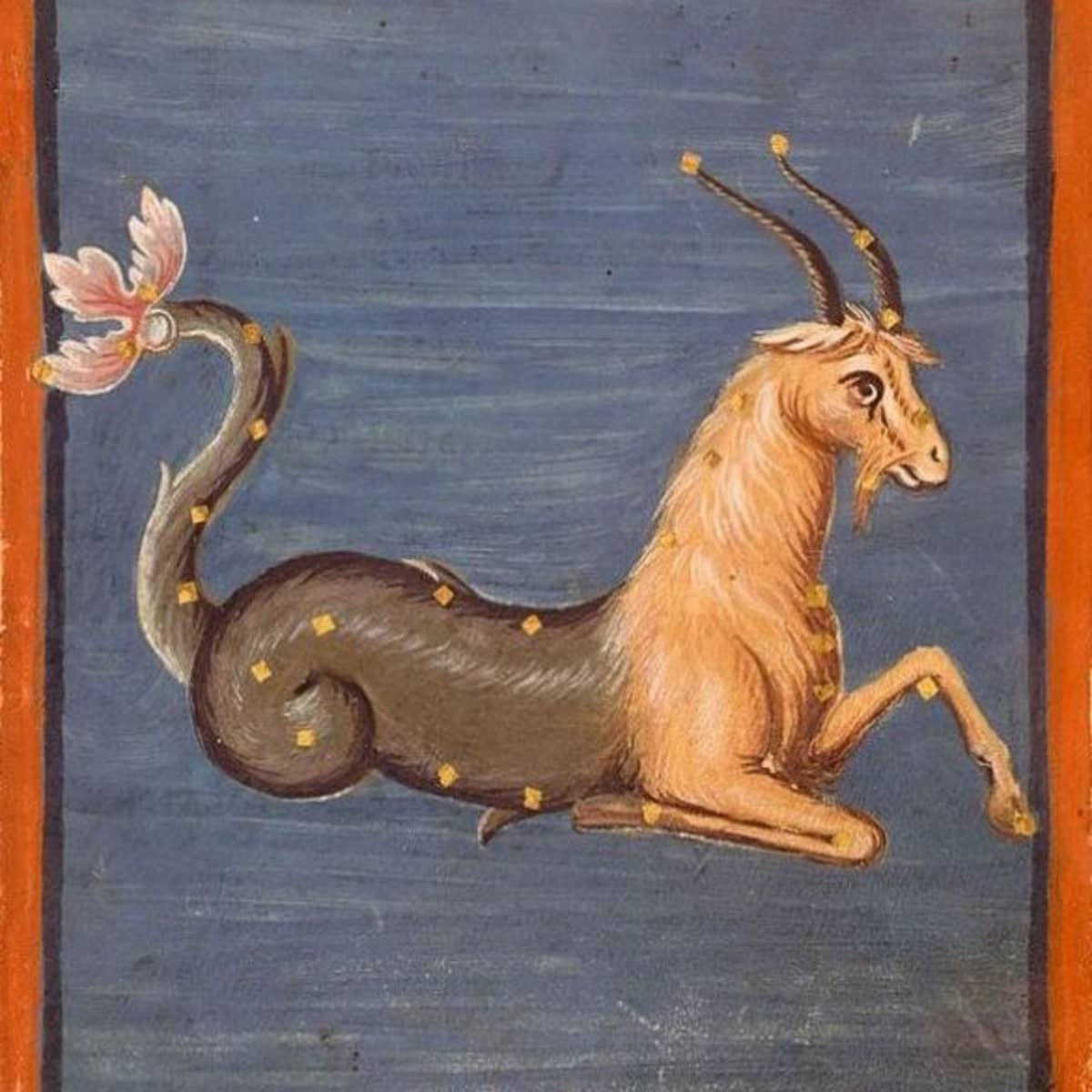 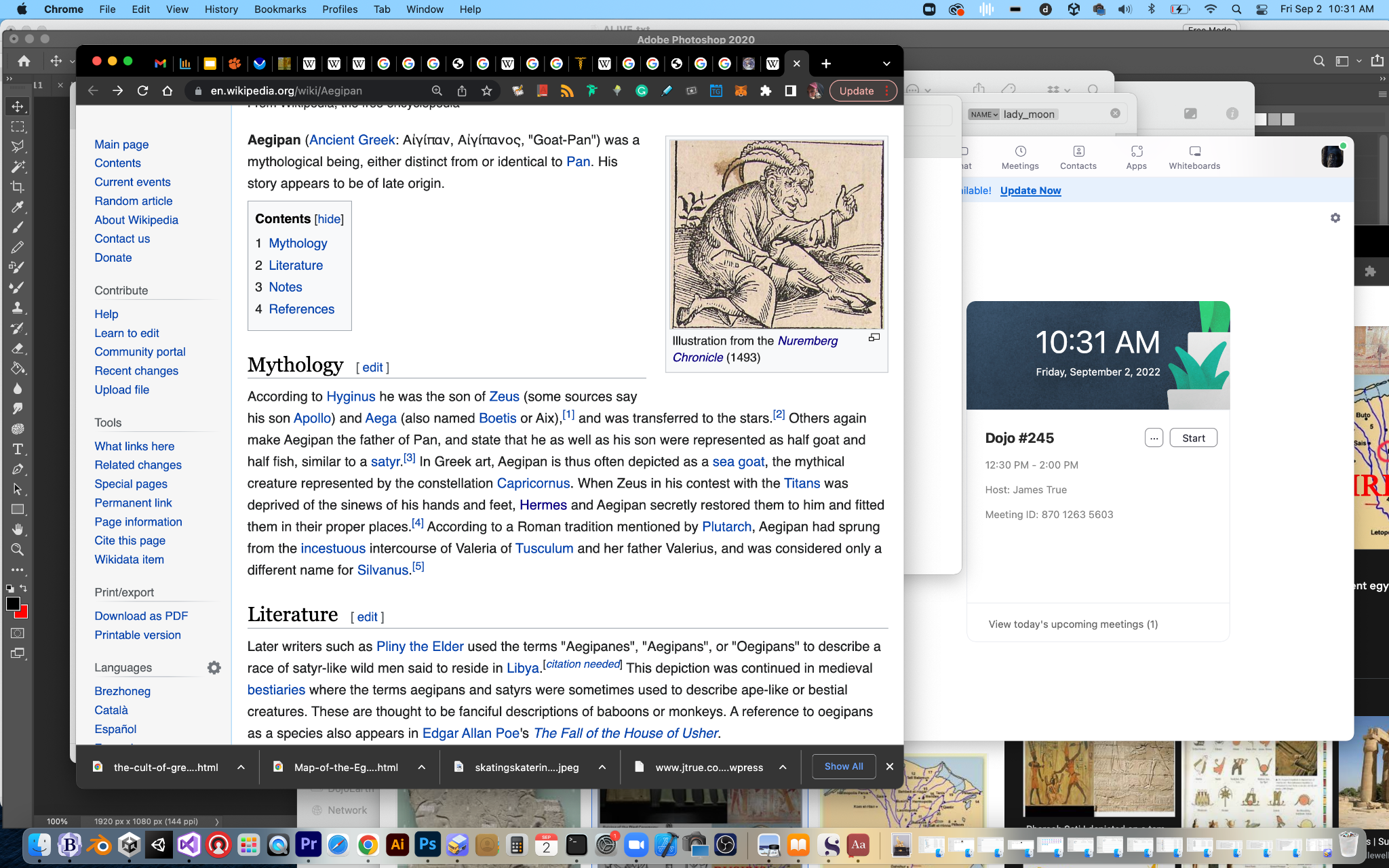 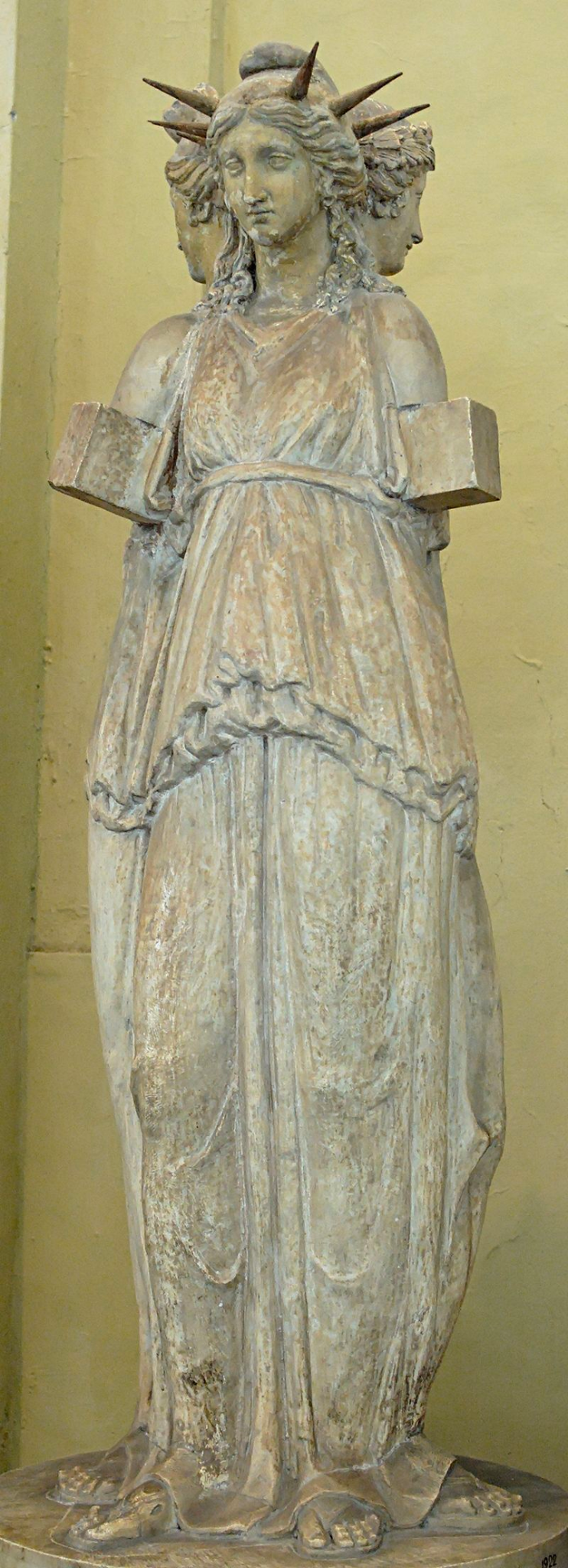 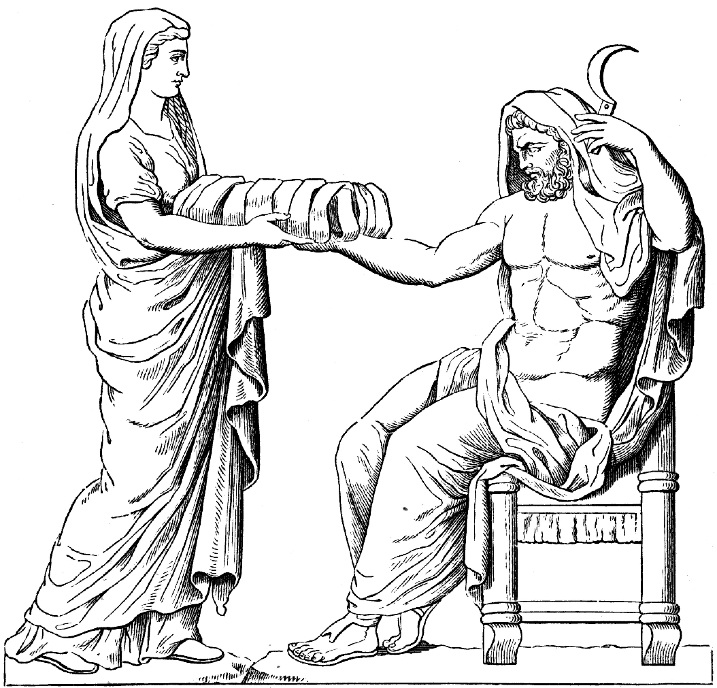 The Twelve Titans were twins
Oceanus and Tethys
Hyperion and Theia
Coeus and Phoebe
Cronus and Rhea
Mnemosyne and Themis
Crius and Iapetus
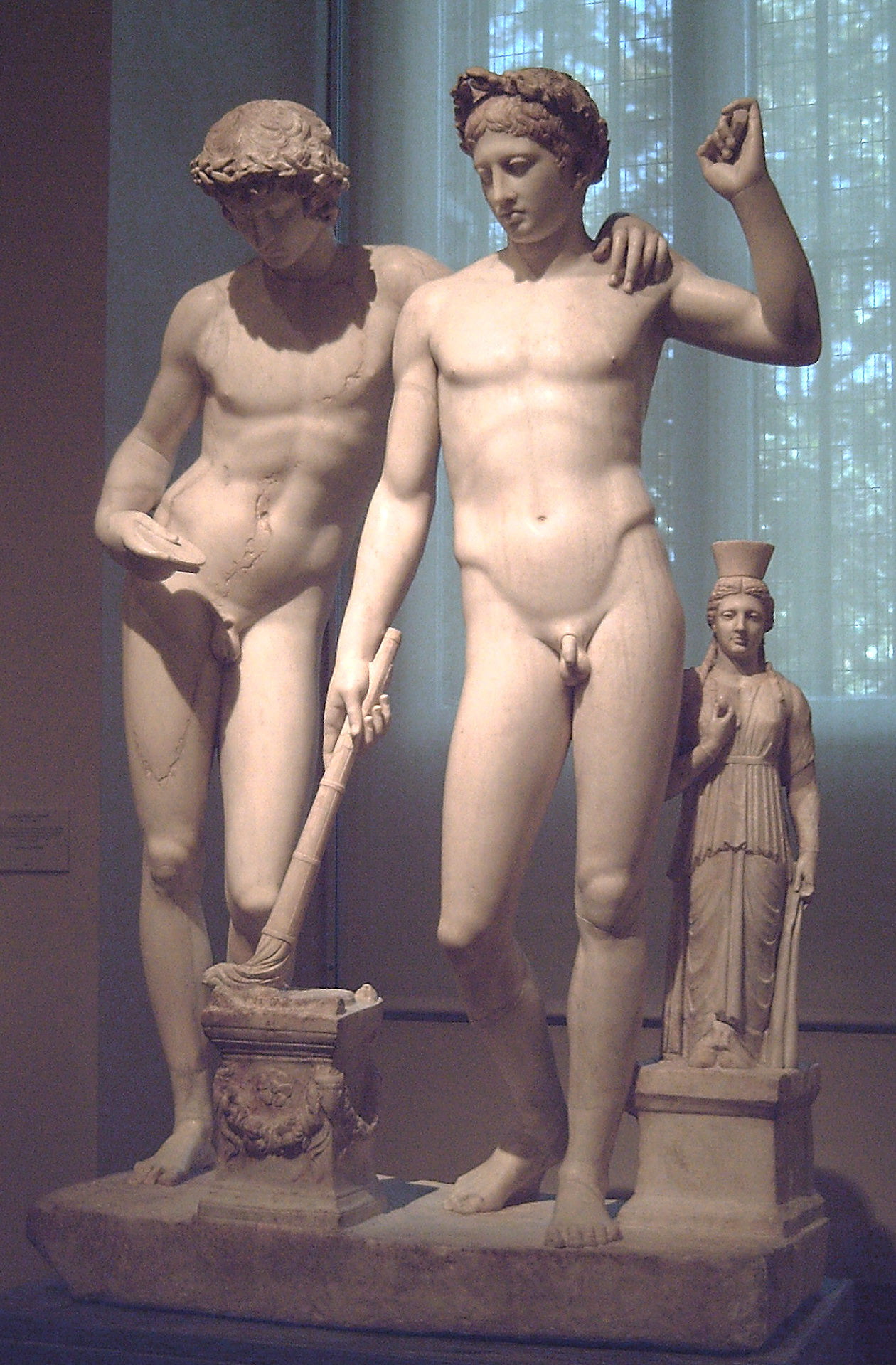 Castor/Pollux (Twin sons of Zeus): 
Founders of Rome
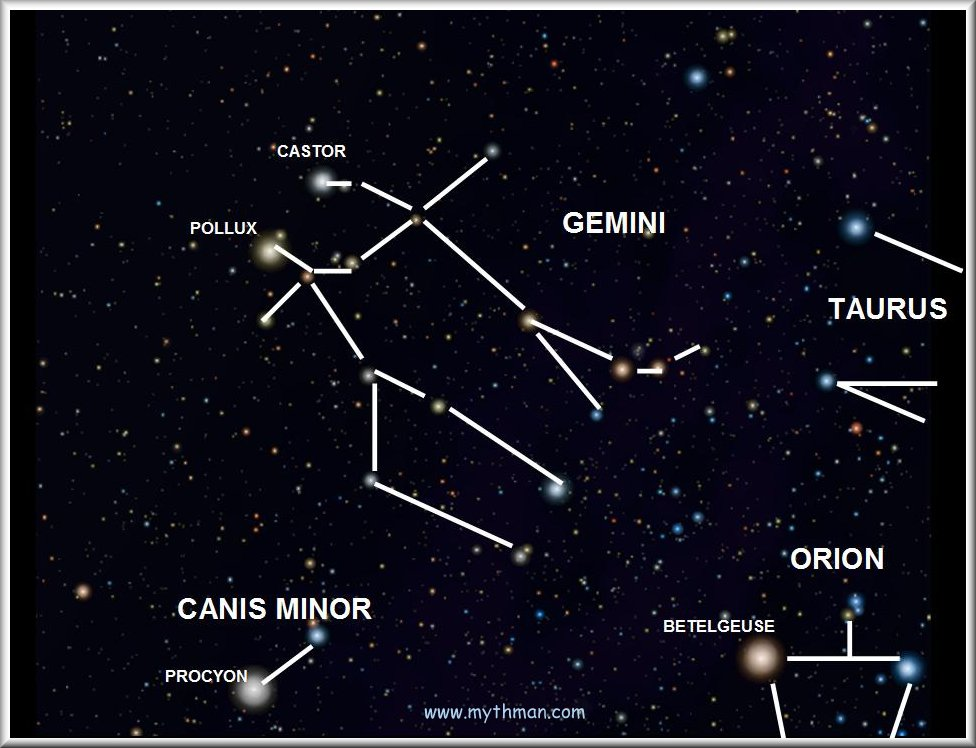 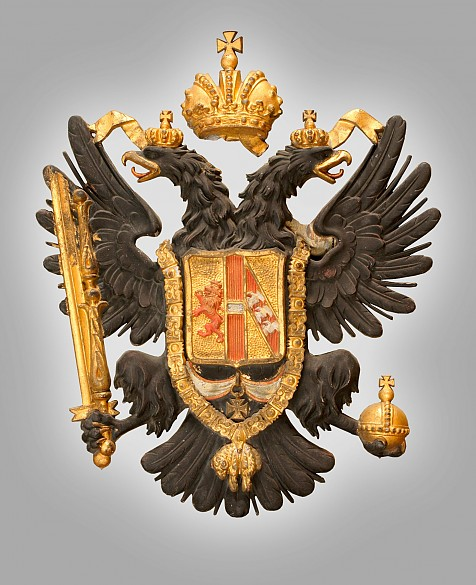 Double-headed eagle could be seen as a symbol of elite hermaphrodite
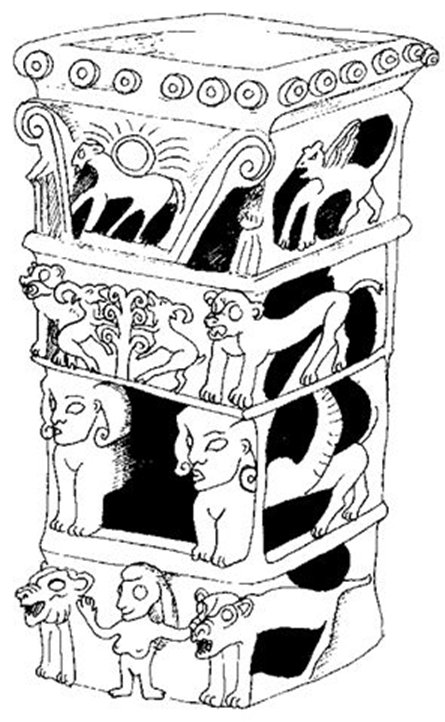 I have blessed you by Yahweh of Samaria and his Asherah
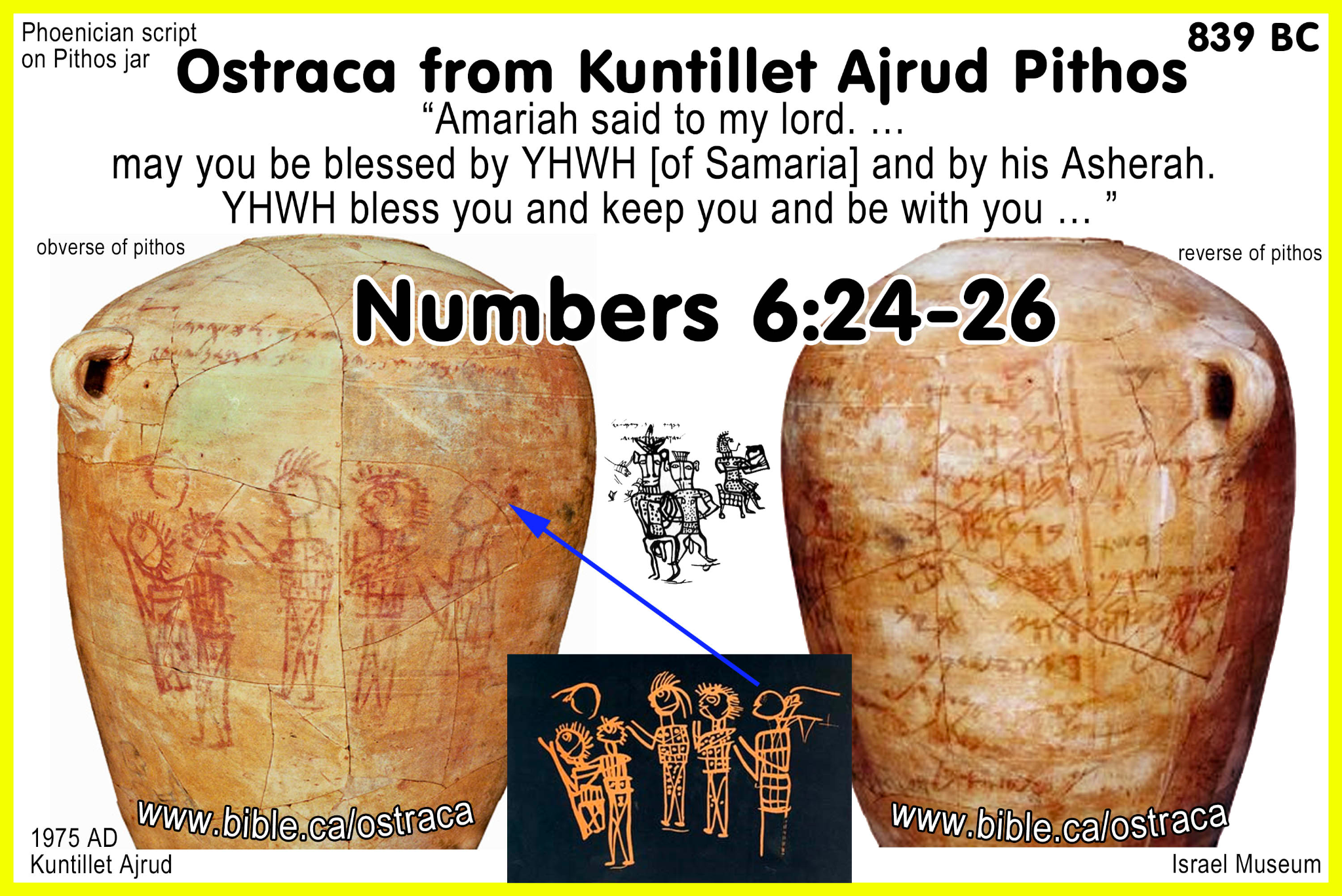 Pregnancy looks like mitosis. The very act of separation is life.
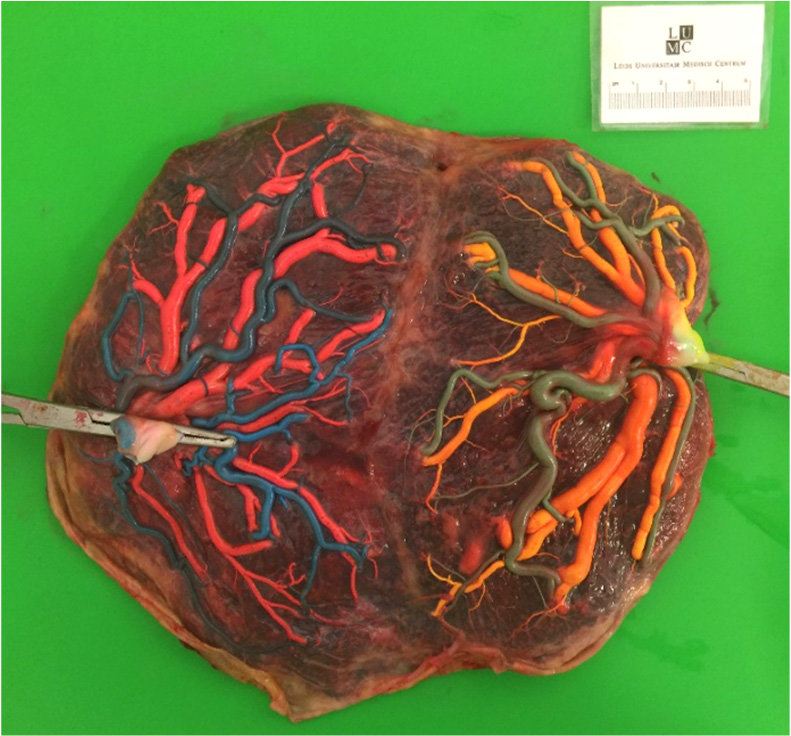 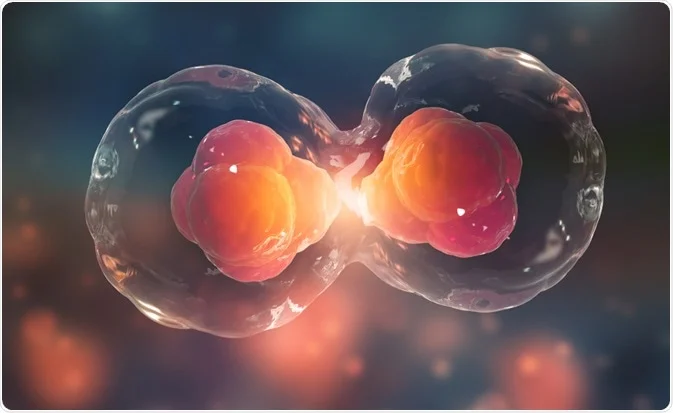 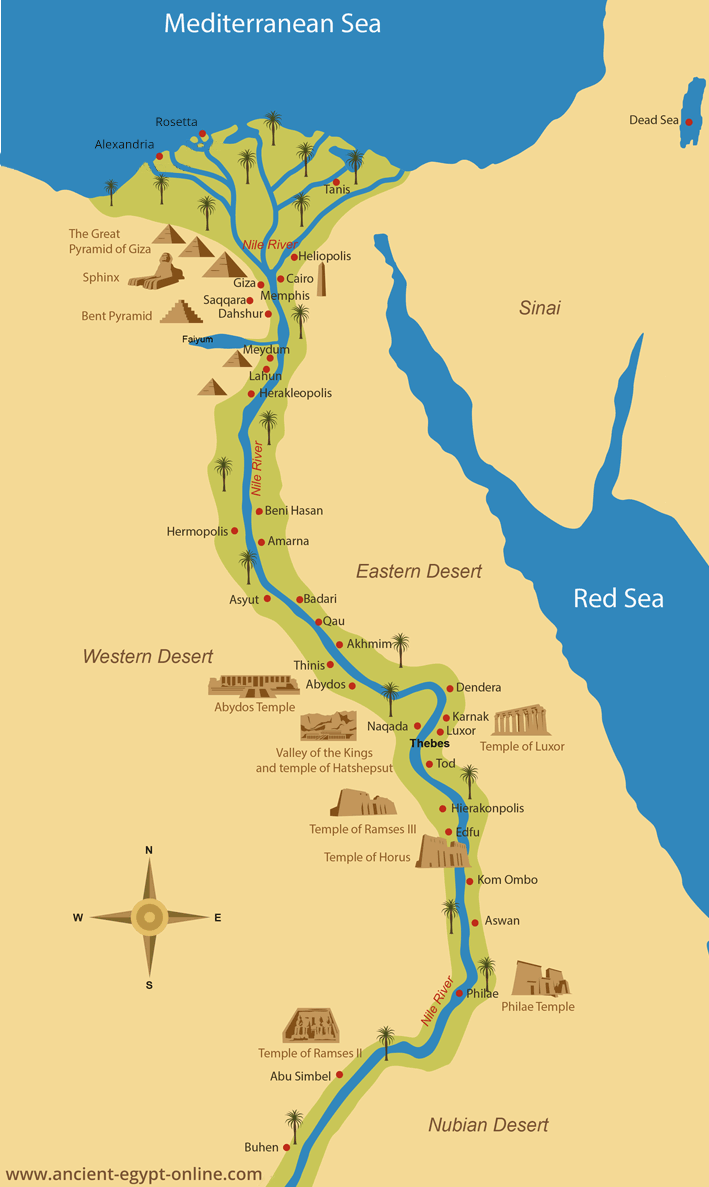 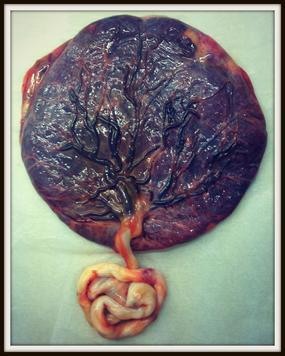 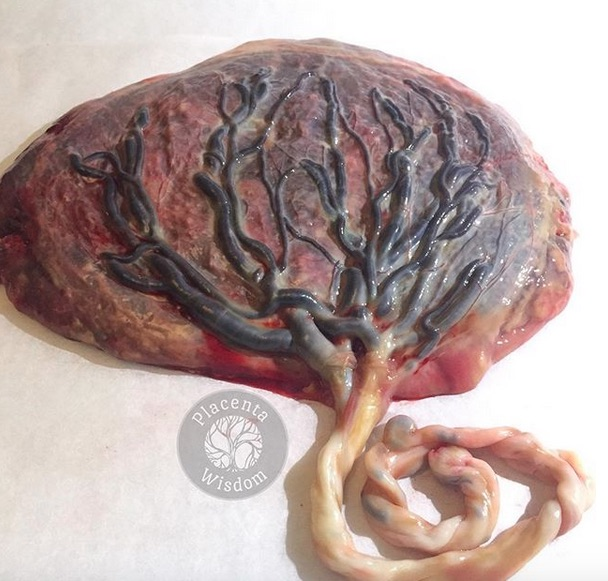 Out of Africa Land of Black
Thebes/Karnak = white chapel
Memphis/Saqqara = white wall
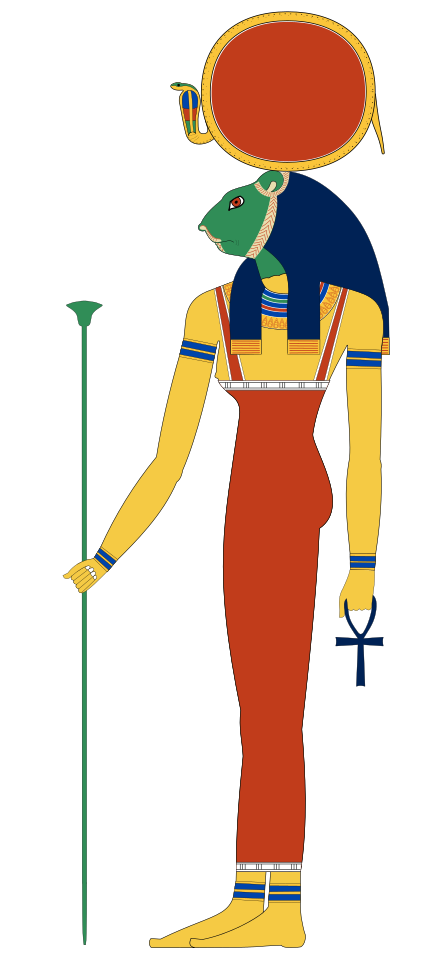 Banebdjedet 
(Ba of the Lord of Djedet),
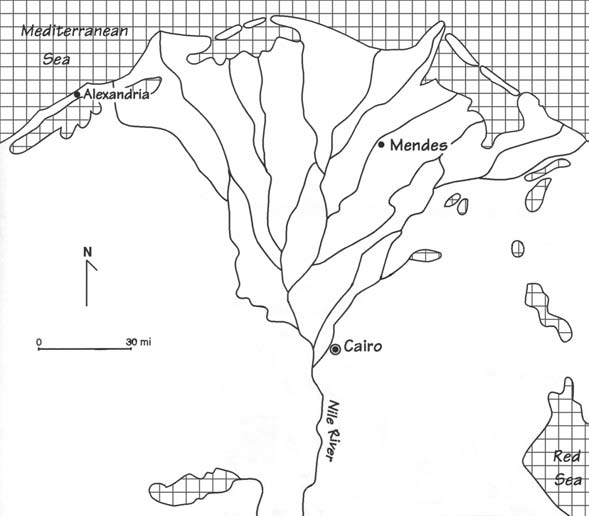 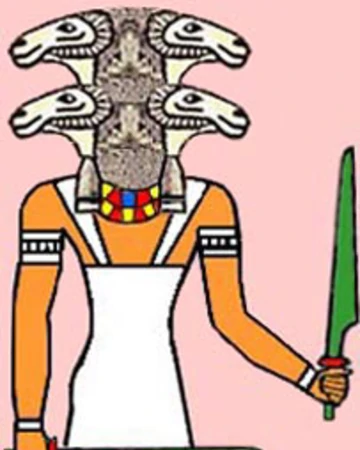 Djedet
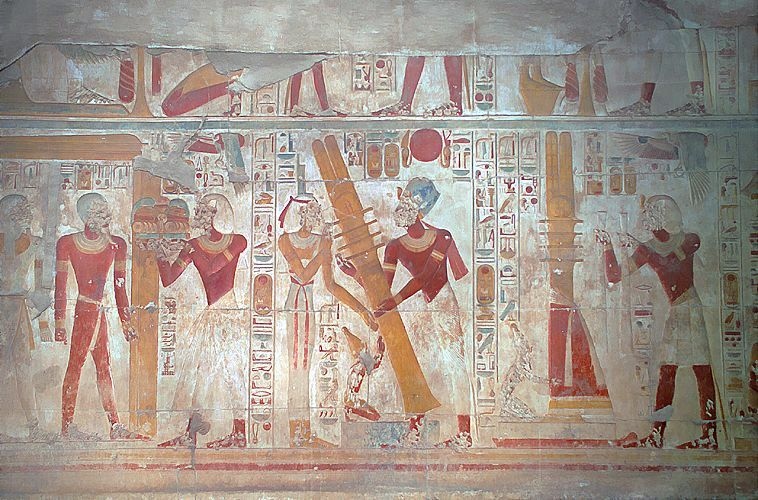 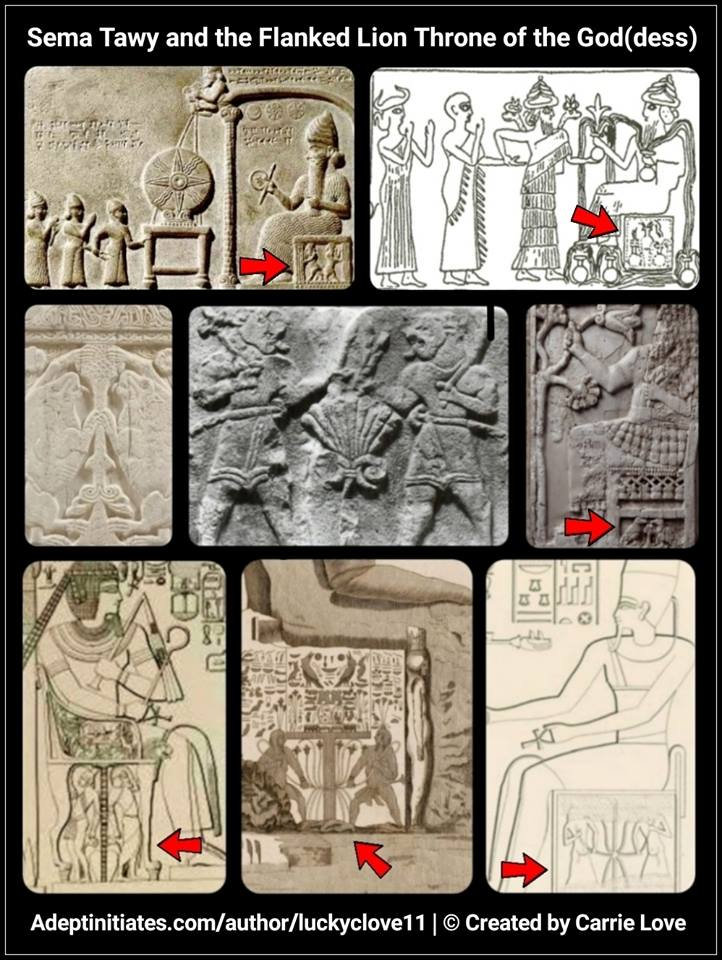 Sema Tawy is a symbol from Ancient Egypt said to represent the union of Upper and Lower Egypt, composed of two heraldic plants. One being the papyrus representing Lower Egypt, and the other a lotus flower representing Upper Egypt, tied together with the hieroglyph symbolizing their union. The act of tying the two plants together was performed by two gods, often Hapi, the double hermaphroditic divinities of the Nile, but could also be depicted with Tot (Thoth) and Horus, or the duality of the antagonistic gods Horus and Seth.
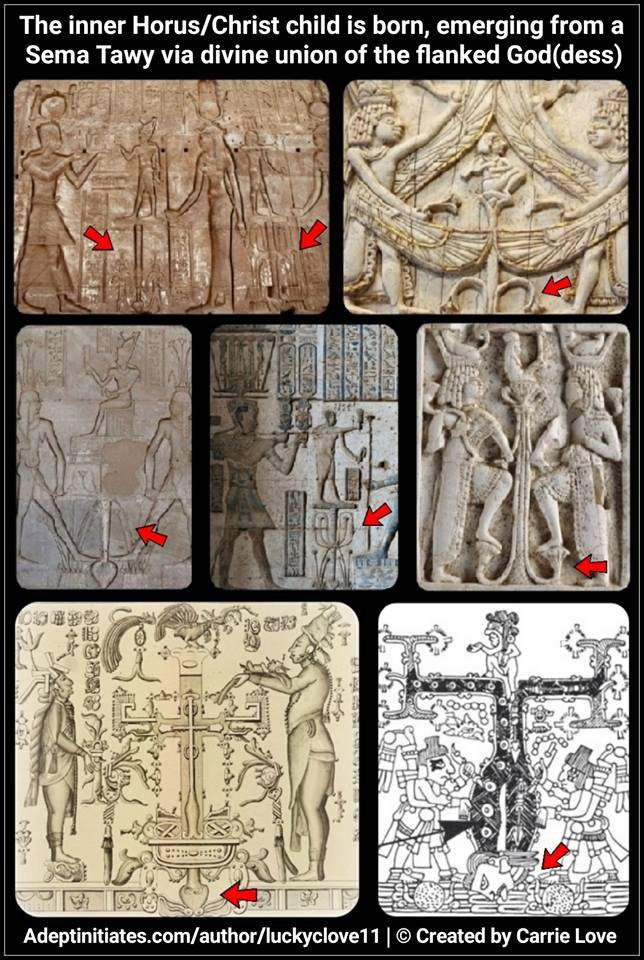 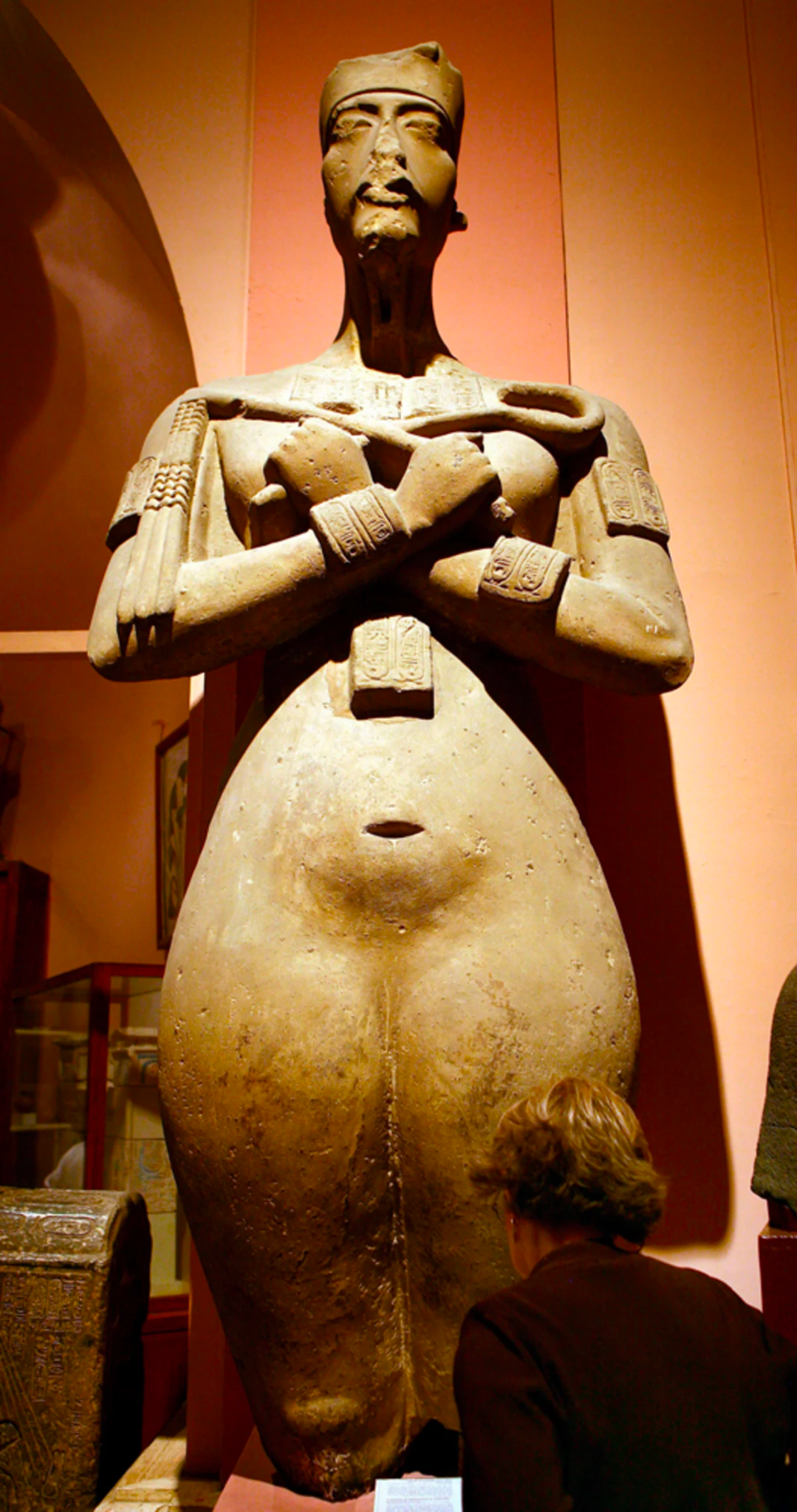 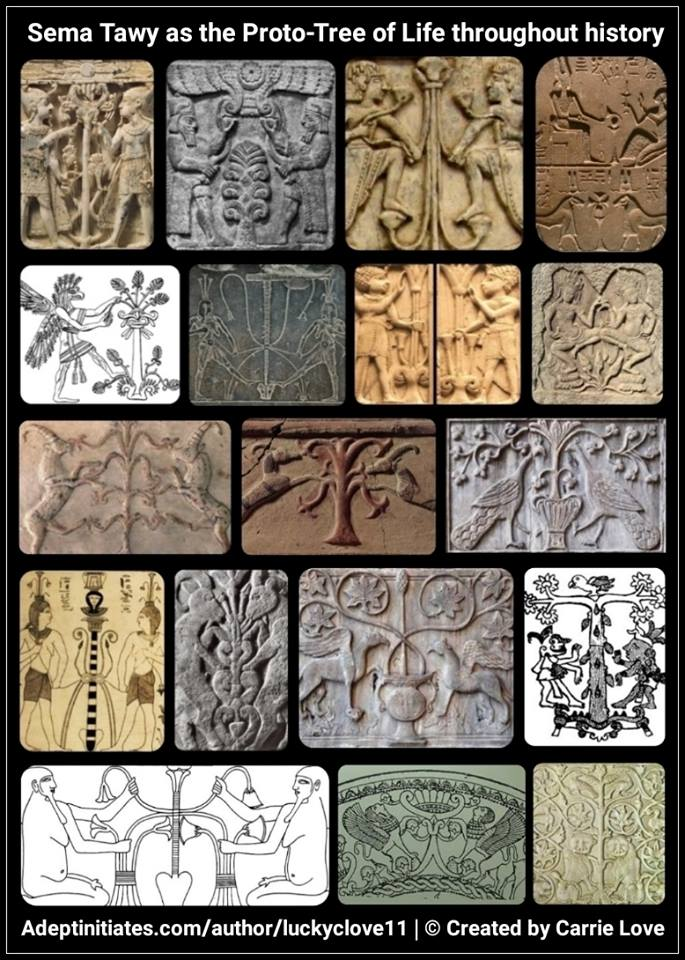 Banebdjedet was the Ba of Osiris, and his consort, the fish goddess Hatmehit. With their child Har-pa-khered ("Horus the Child"), they formed the triad of Mendes.
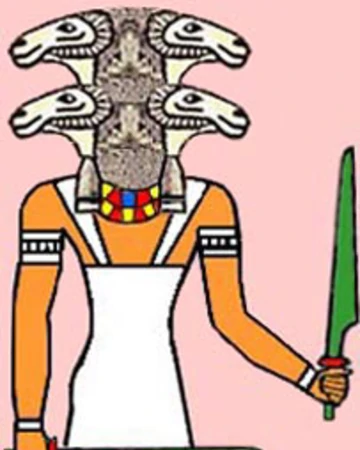 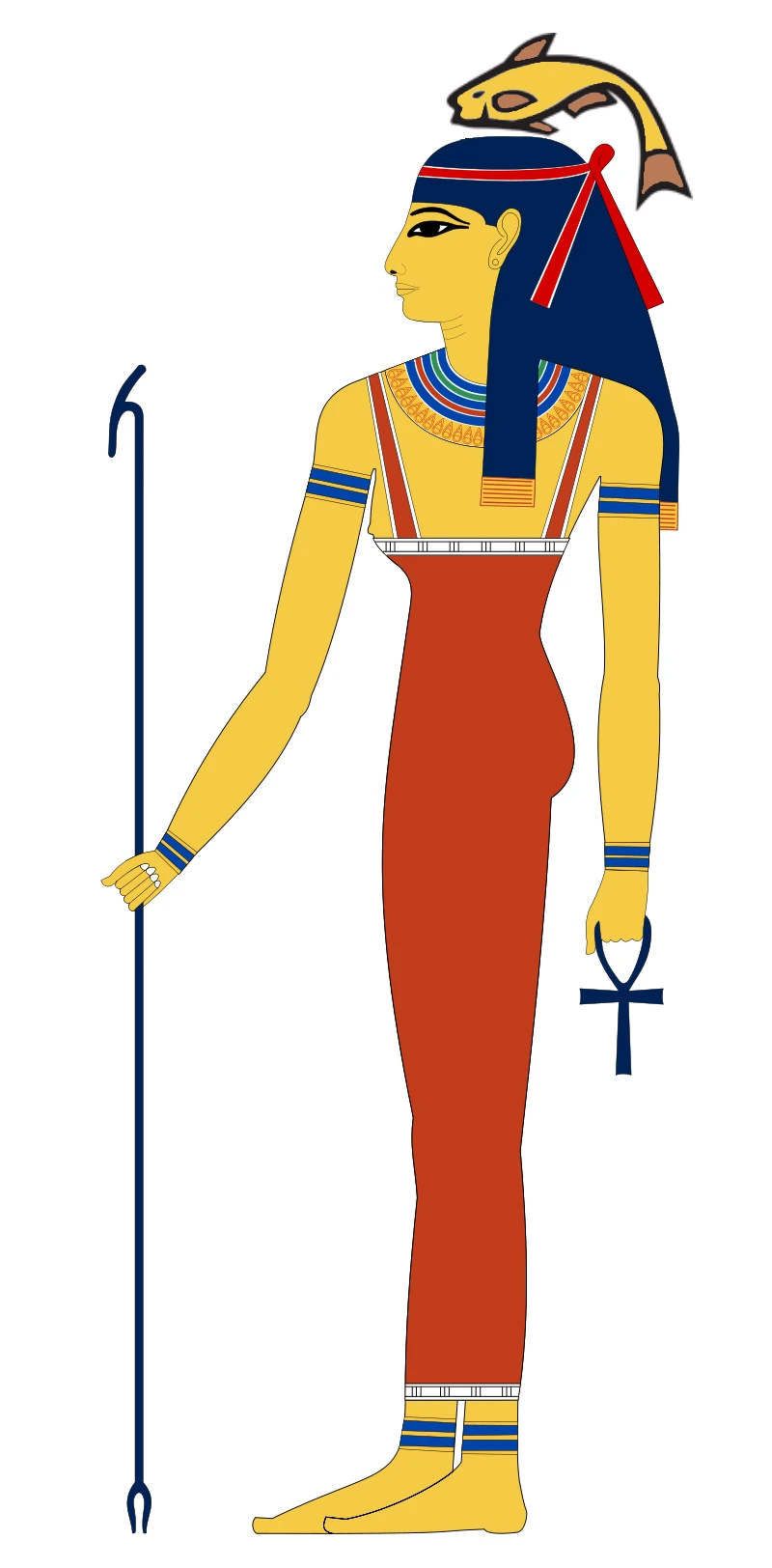 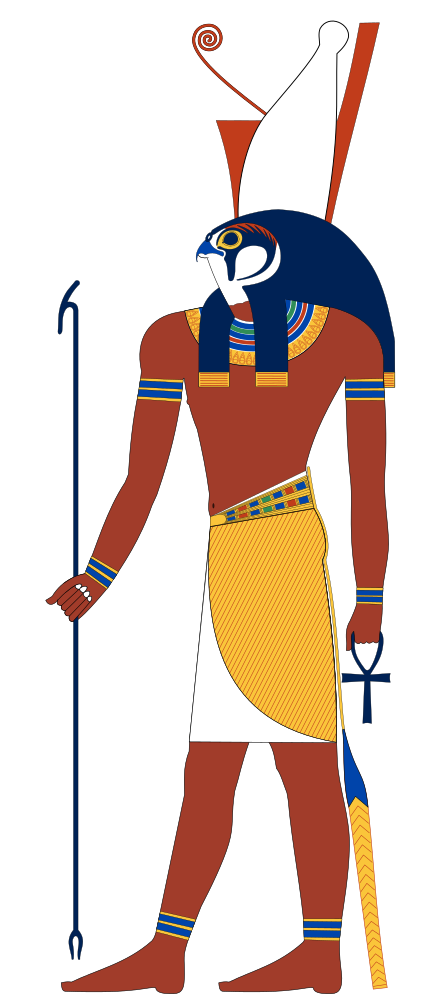 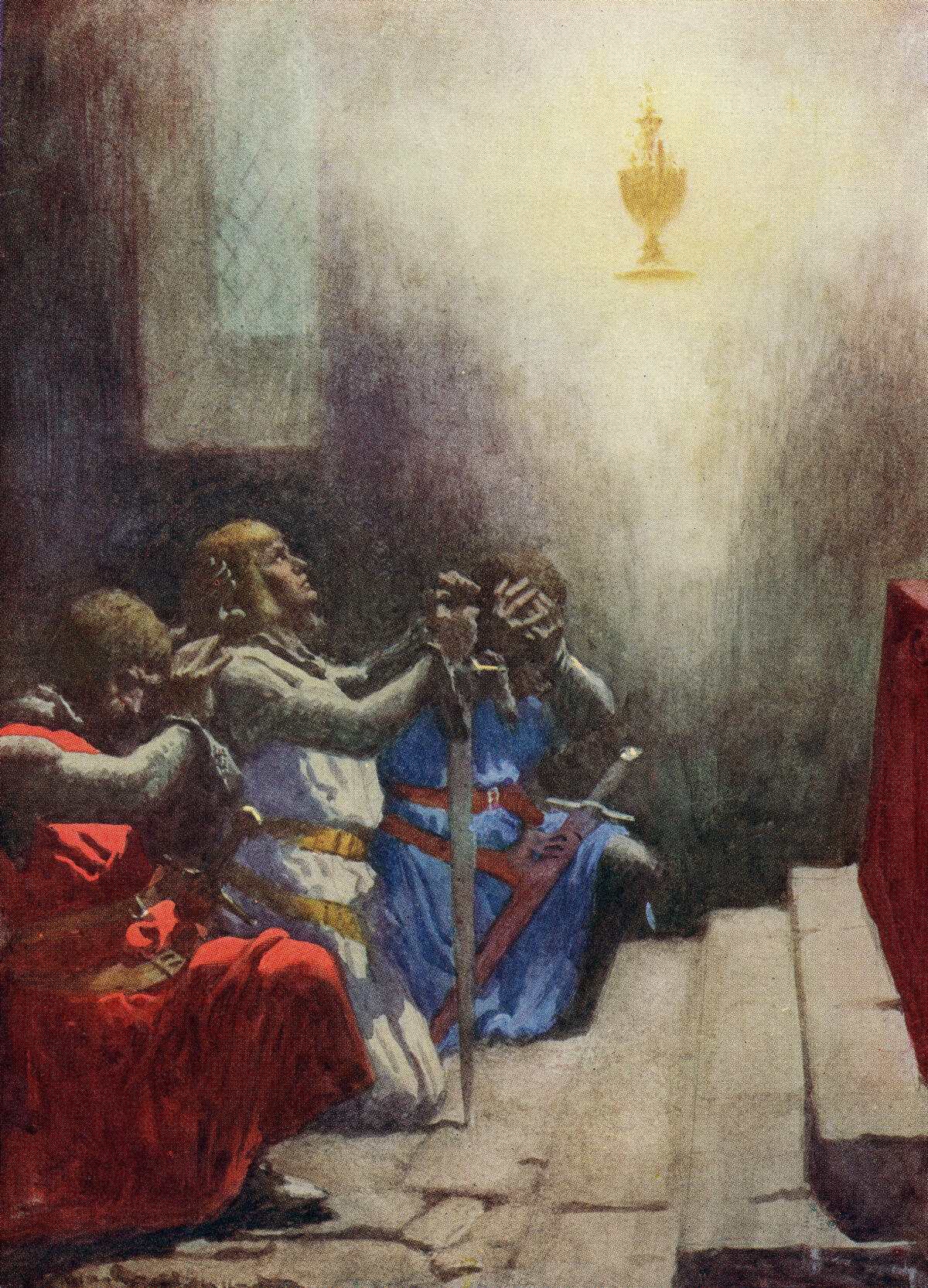 How does the Knights Templar, a group in quest for the grail of eternal life, end up worshipping the Baphomet?
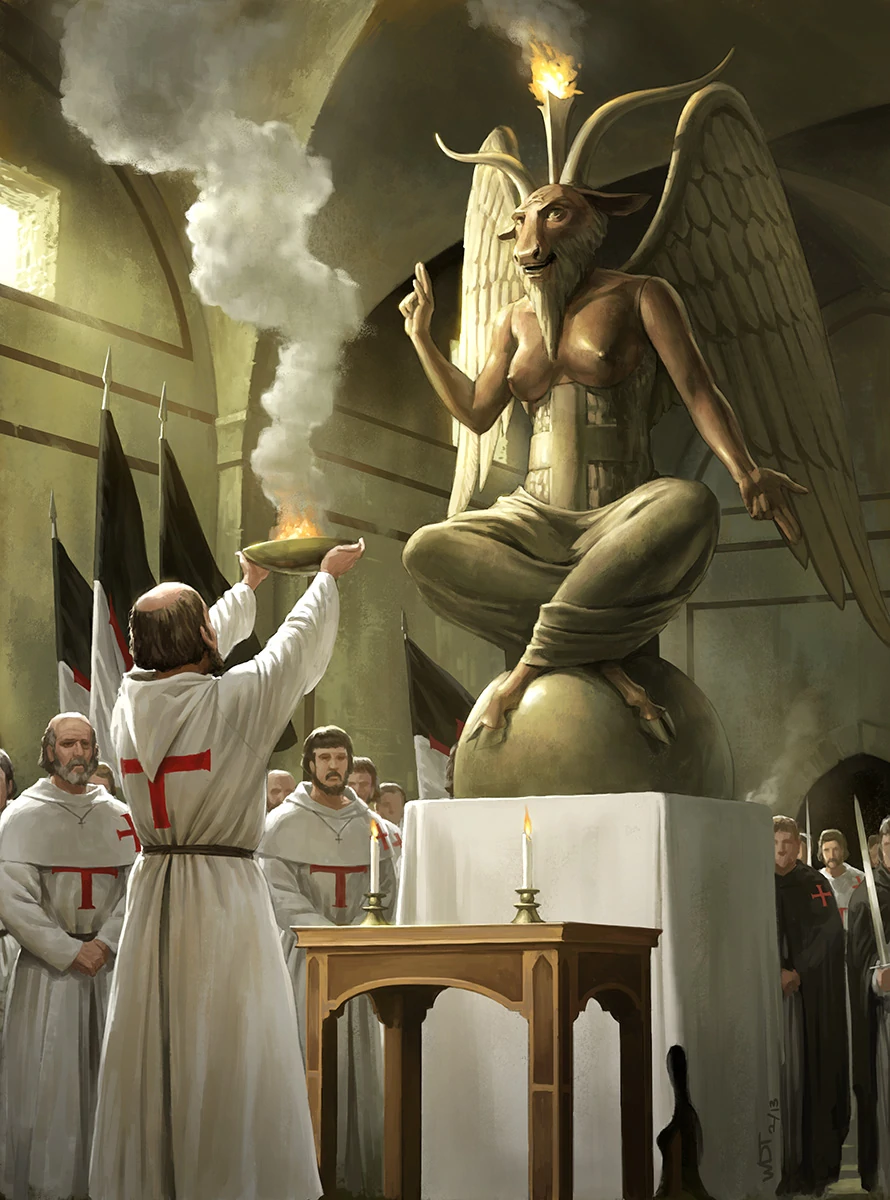 AEdam

Sun and Moon united 

The sacred hermaphrodite
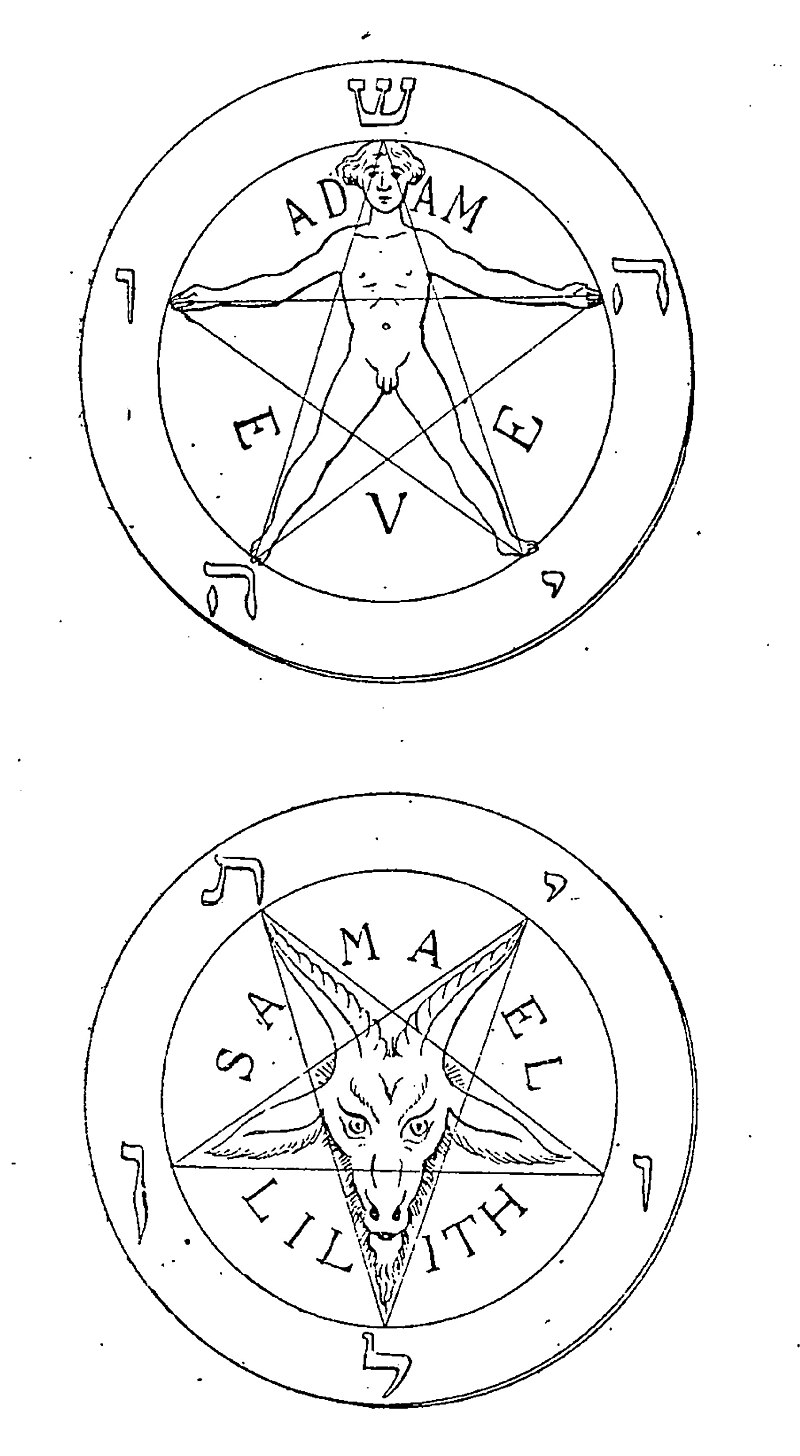 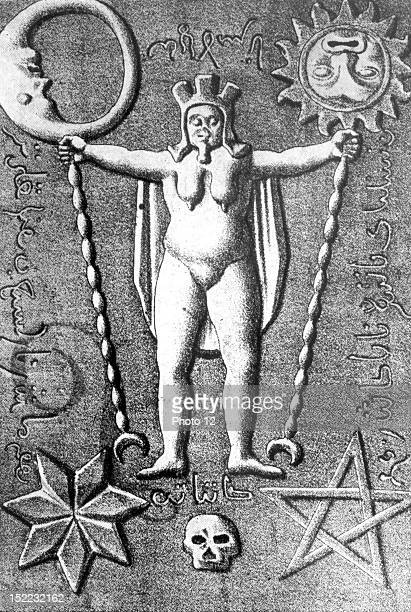 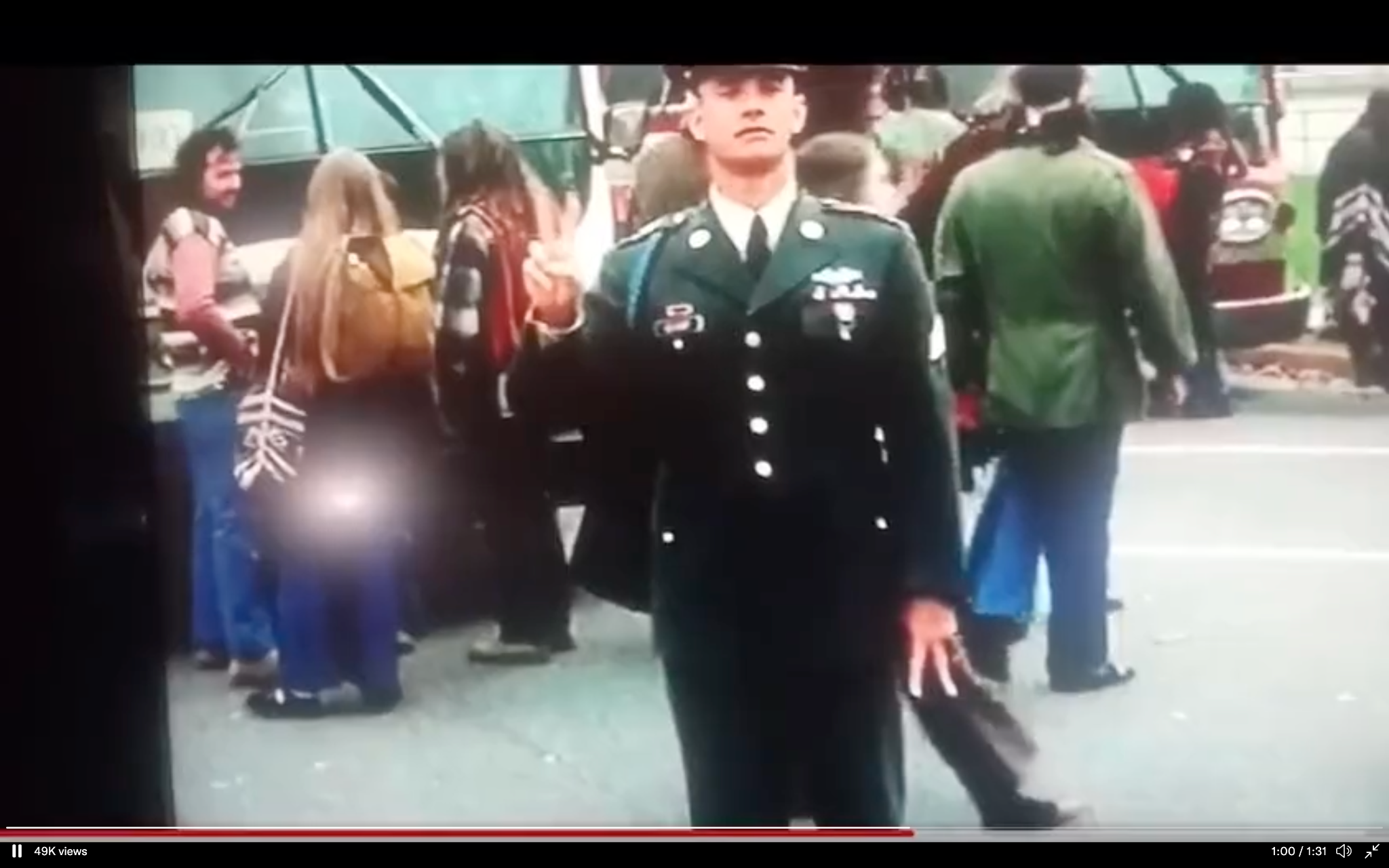 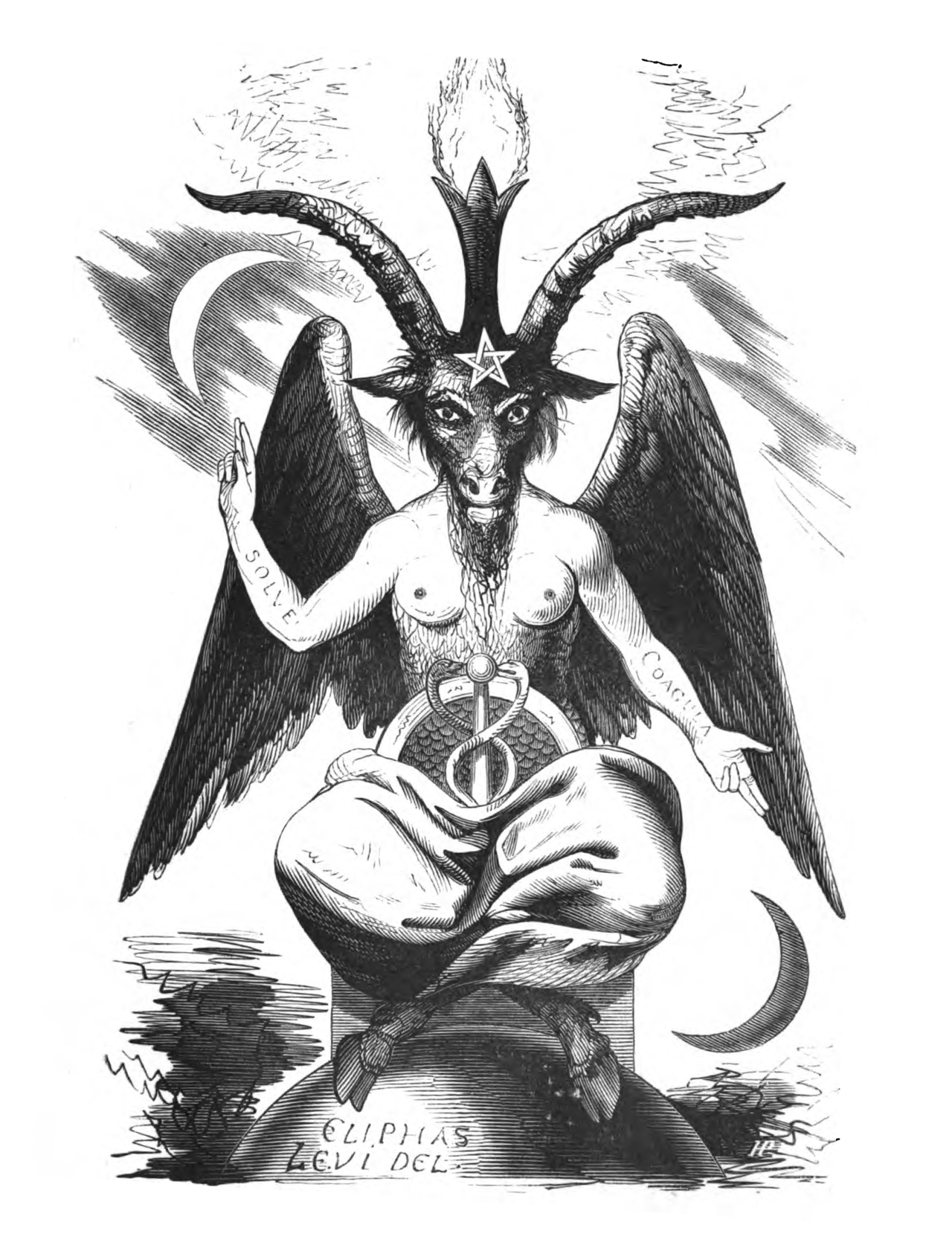 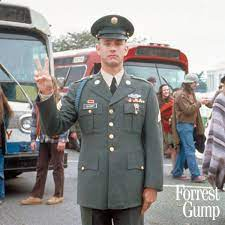 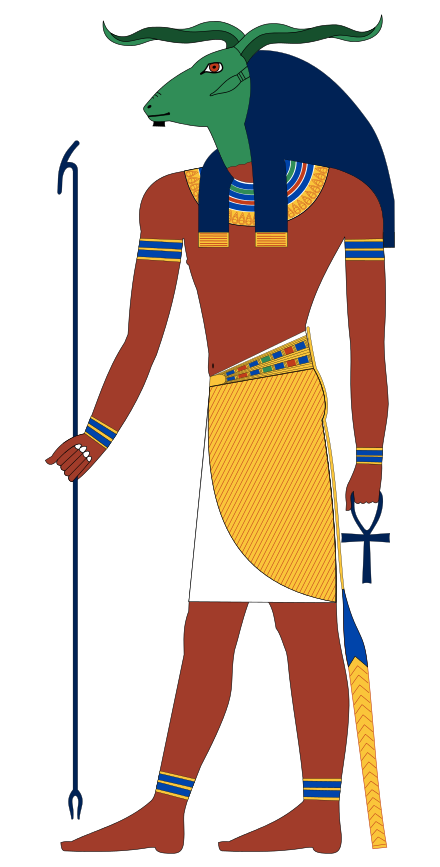 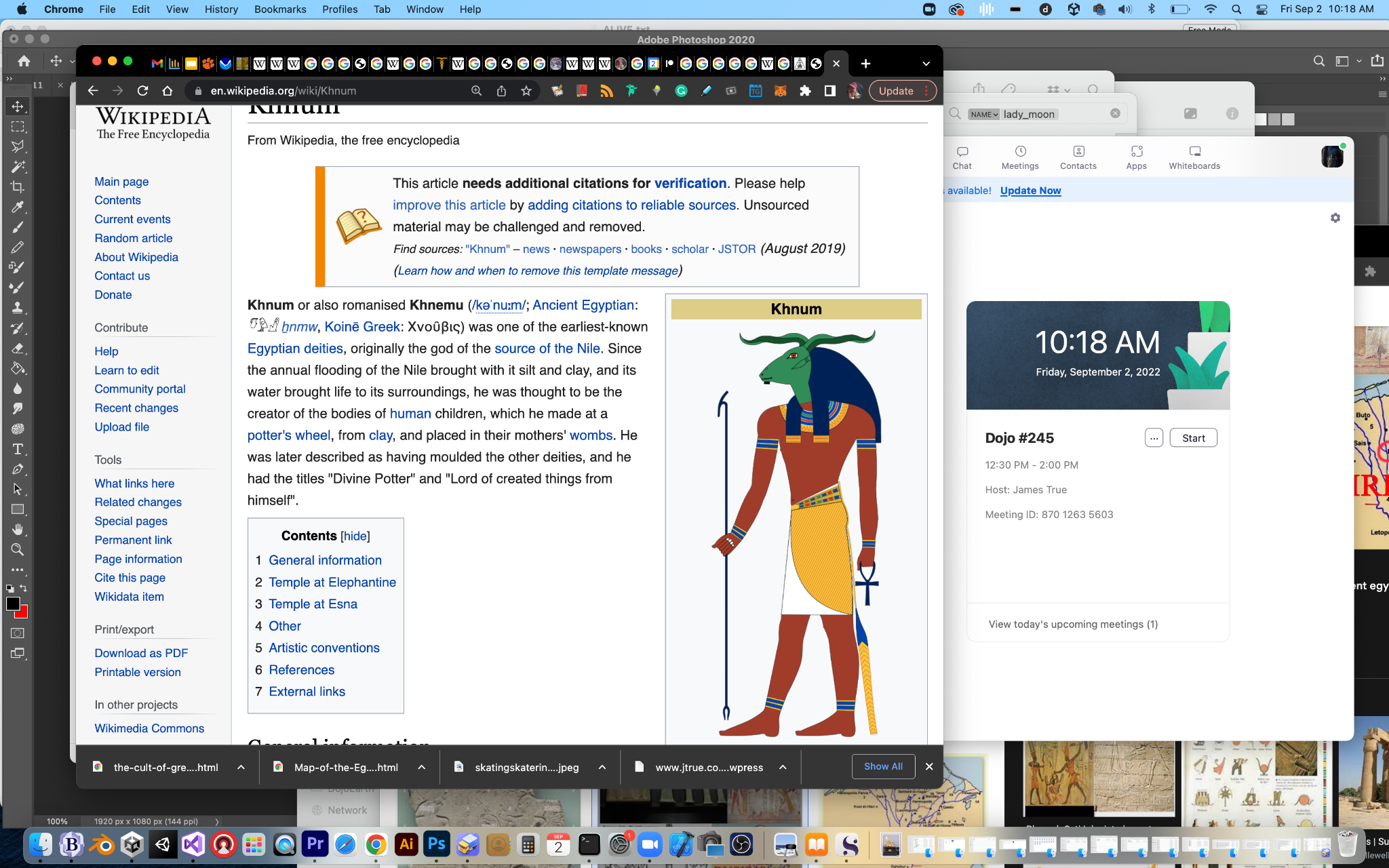 [Speaker Notes: Manasaputra is a Sanskrit title derived from two root words, viz. manasa and putra. 'Manasa' refers to the mind, and 'putra' means 'son', or 'progeny'. Manasaputra, therefore, may literally be translated as, 'mind-children' or the 'mind-born']
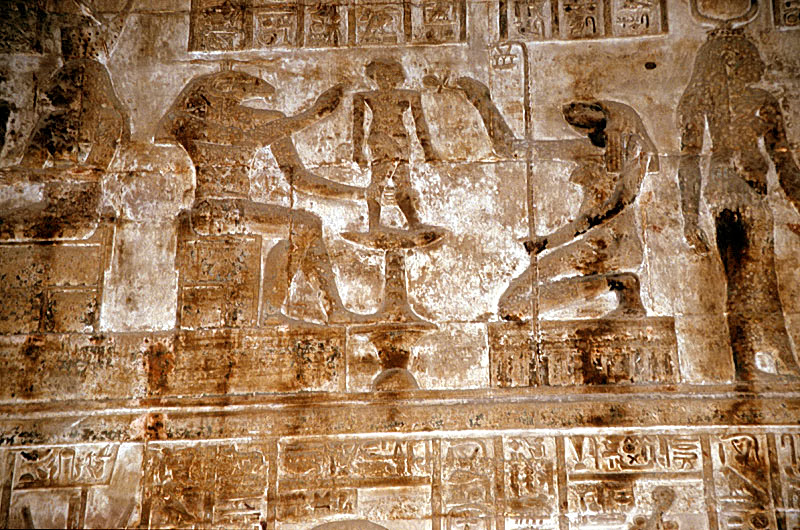 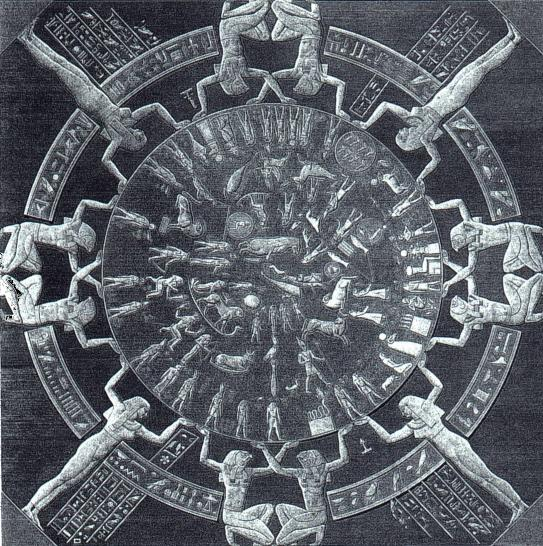 Dendera Temple. Khnum molds Adam from clay. Zodiac we use today.
[Speaker Notes: Khnum, accompanied by the goddess Heqet, moulds Ihy in a relief from the mammisi (birth temple) at Dendera Temple complex, Egypt]
Daksha the Prajapati 
"praja" (creation, procreative powers) and "pati" (lord, master)
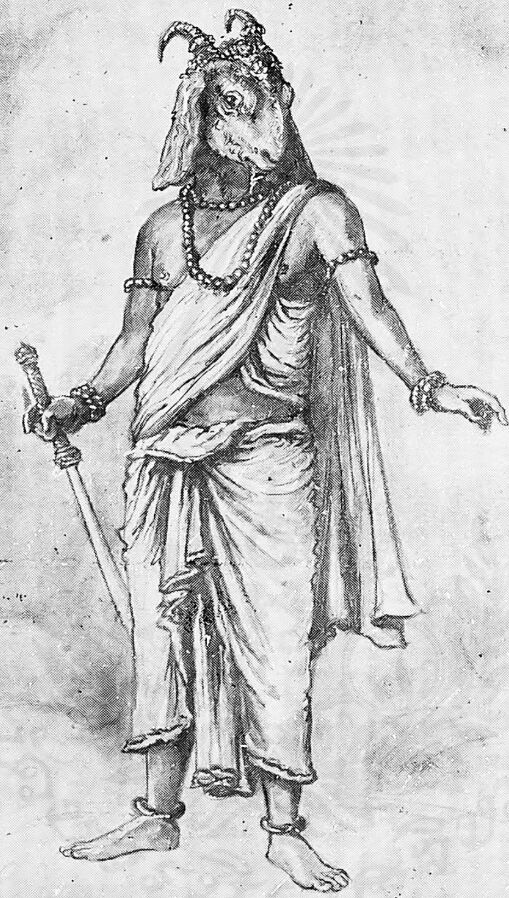 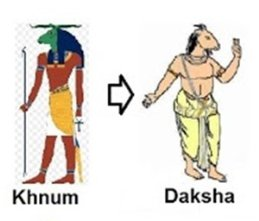 [Speaker Notes: Manasaputra is a Sanskrit title derived from two root words, viz. manasa and putra. 'Manasa' refers to the mind, and 'putra' means 'son', or 'progeny'. Manasaputra, therefore, may literally be translated as, 'mind-children' or the 'mind-born']
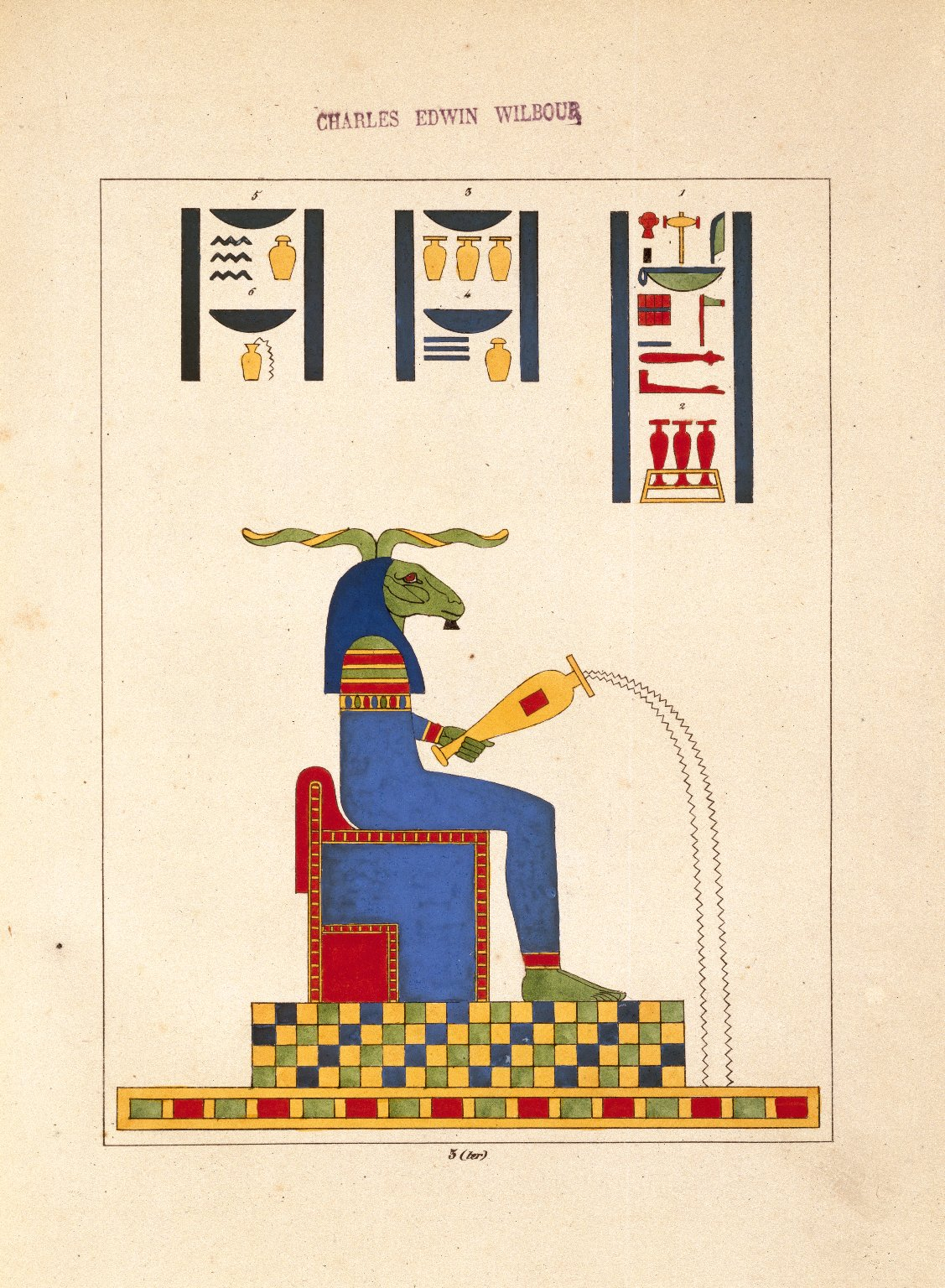 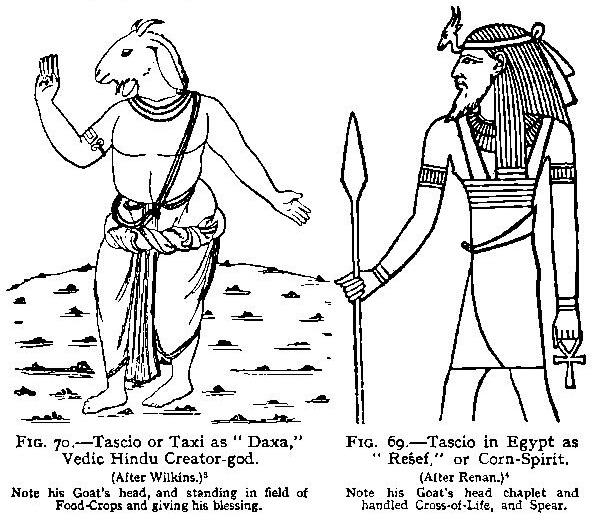 Corn / seed
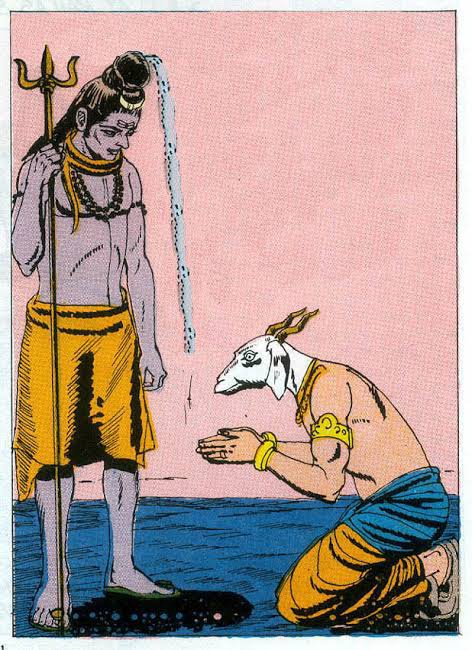 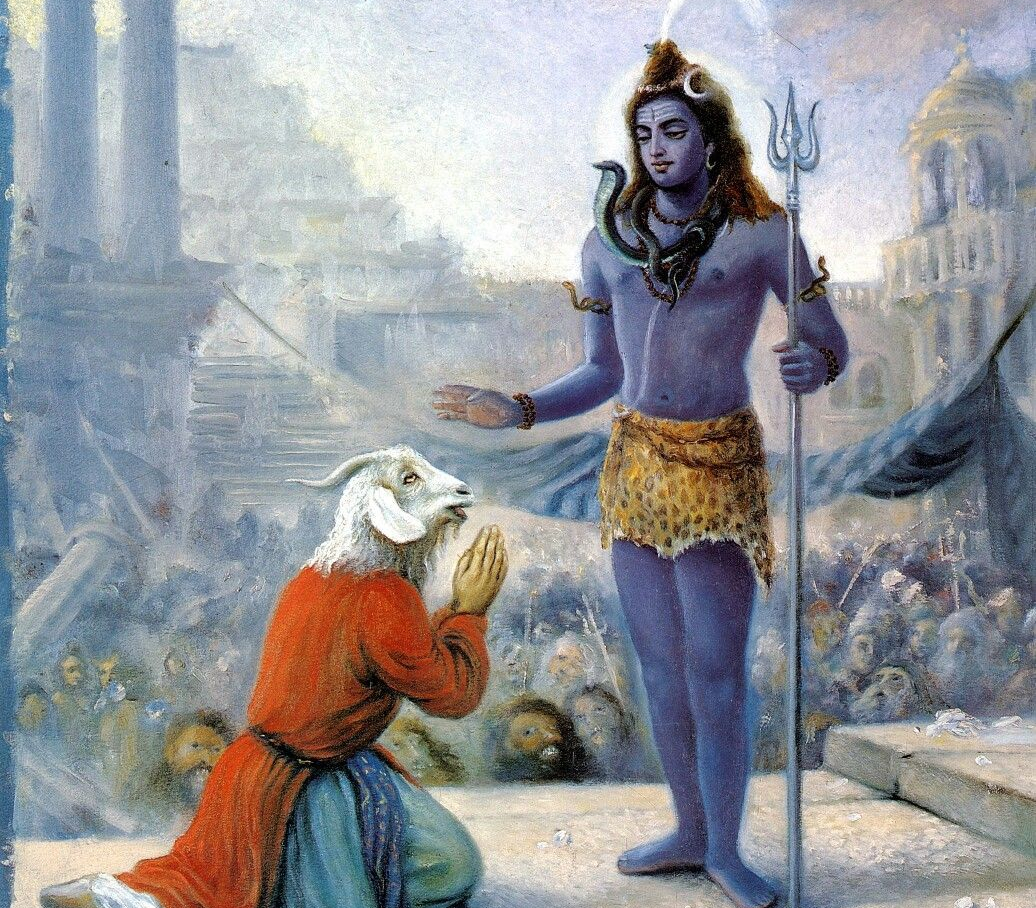 The Origin of the Lamb of God
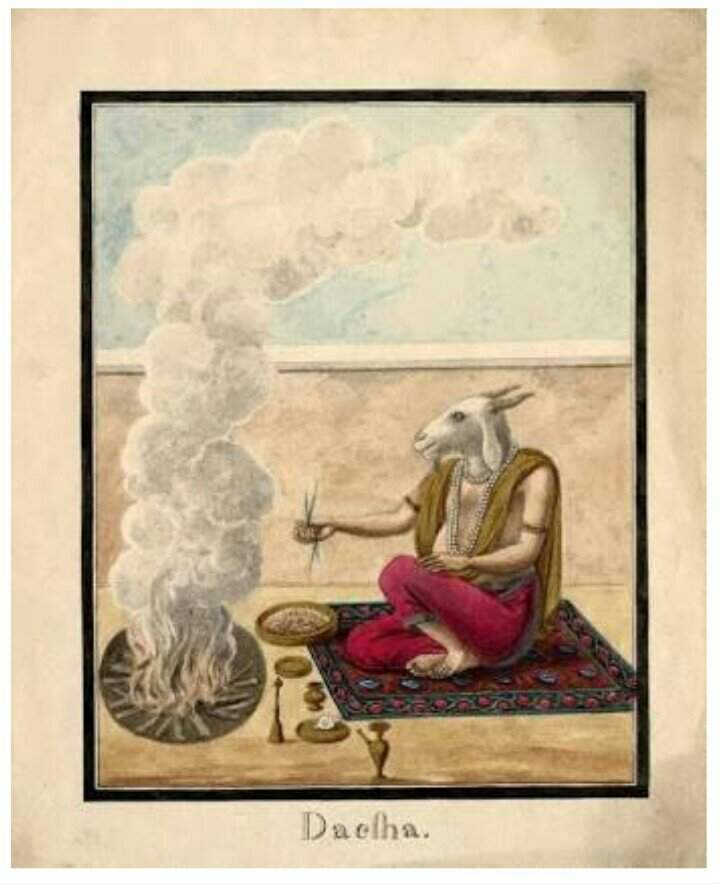 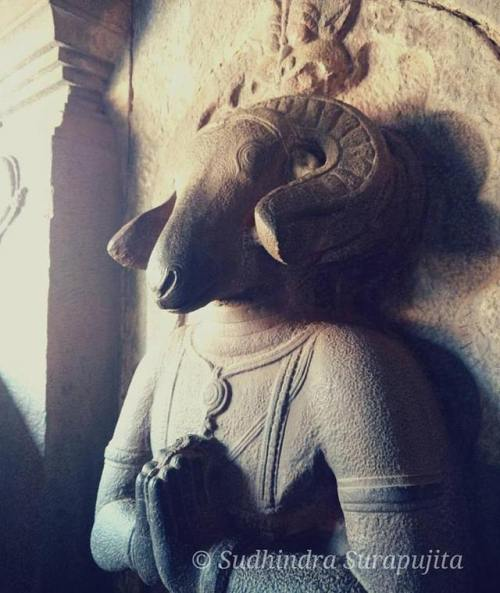 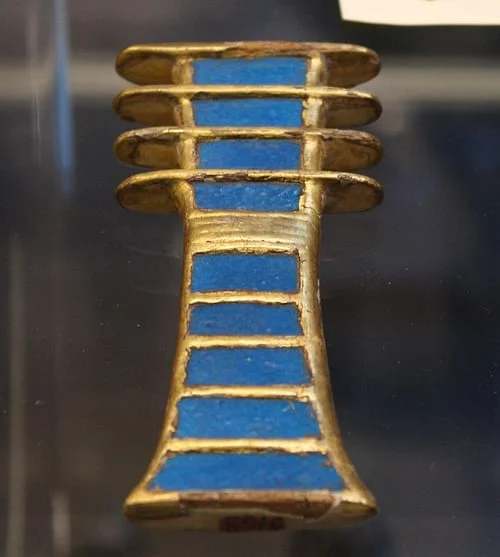 The djed is an ancient Egyptian symbol for stability which features prominently in Egyptian art and architecture throughout the country's history. `Stability' should be understood to mean not only a firm footing but immutability and permanence.
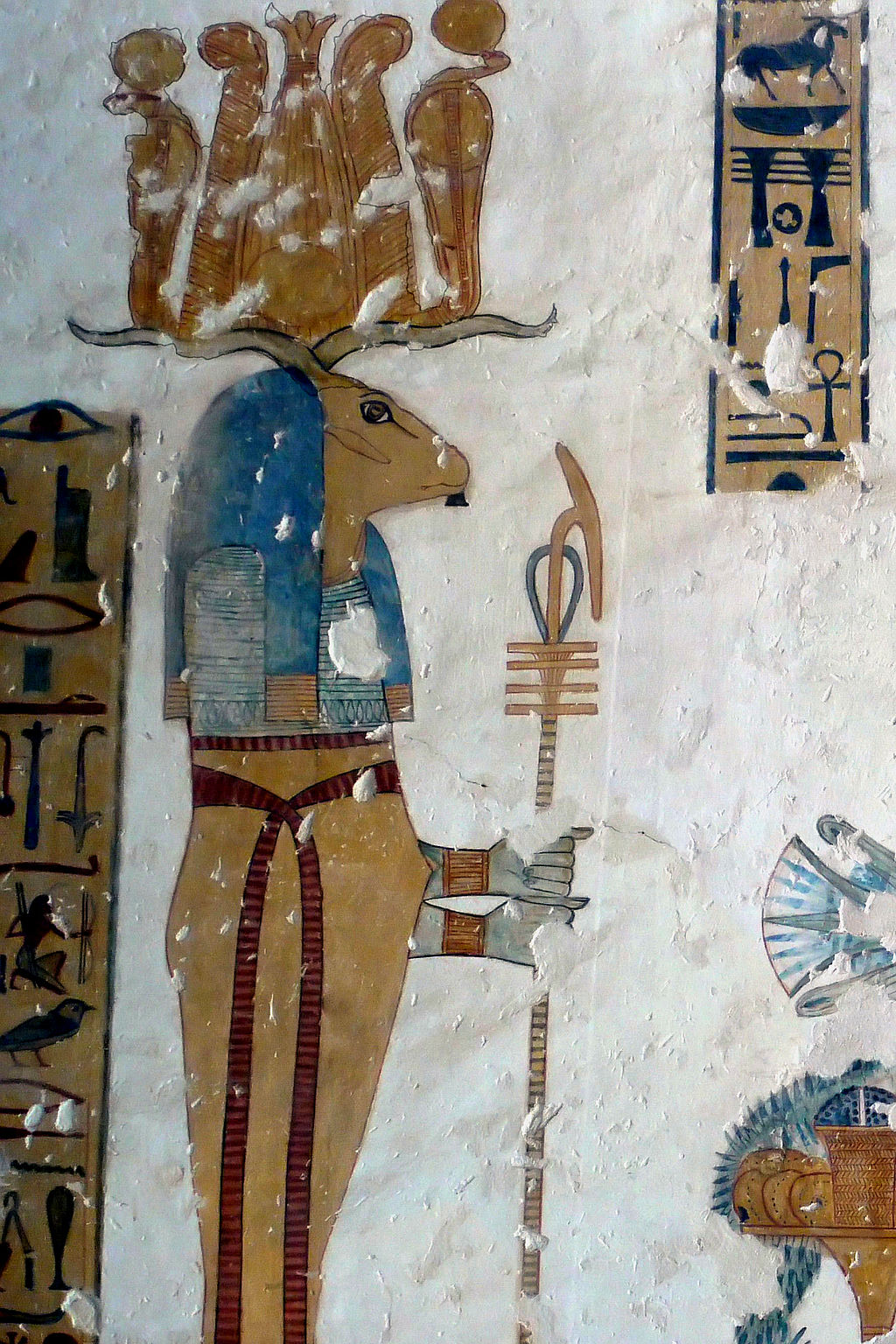 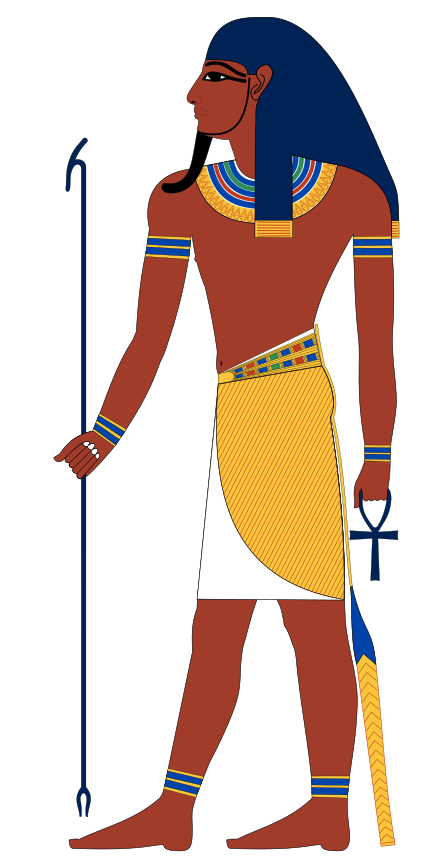 The god Banebdjedet (Baphomet) with a scepter combining the was and djed with the ankh

King’s Valley (KV) tomb No.19 belongs to Prince Mentuherkhepsef, a son of pharaoh Ramesses IX. It was originally designated to be the burial place of pharaoh Ramesses VIII until this king’s premature death aborted this plan. KV19 is only partly decorated but it features some of the finest reliefs dating to the Late New Kingdom period of Egypt.
[Speaker Notes: His wife was the goddess Hatmehit ("Foremost of the Fishes")]
Baphomet before the Scarab
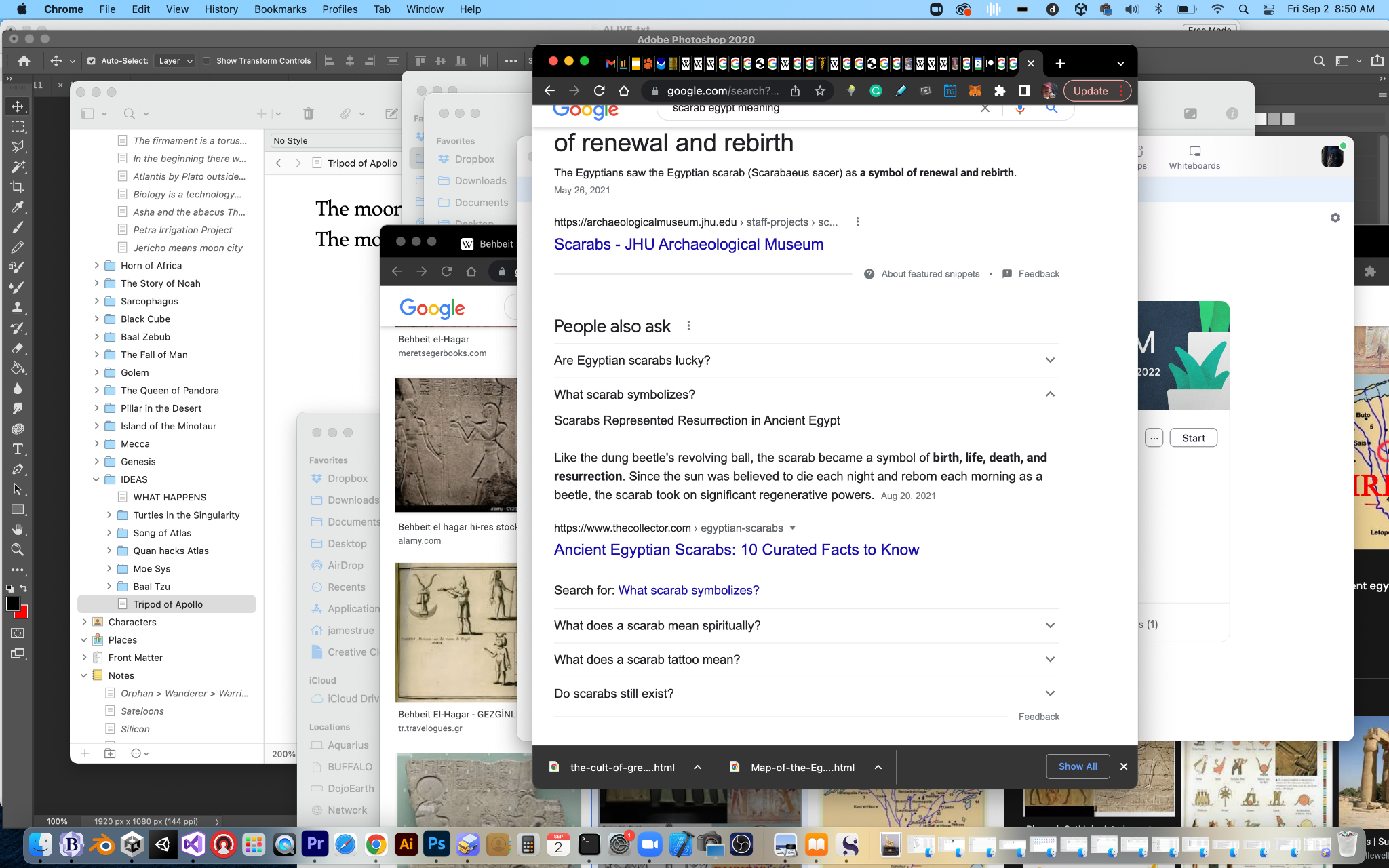 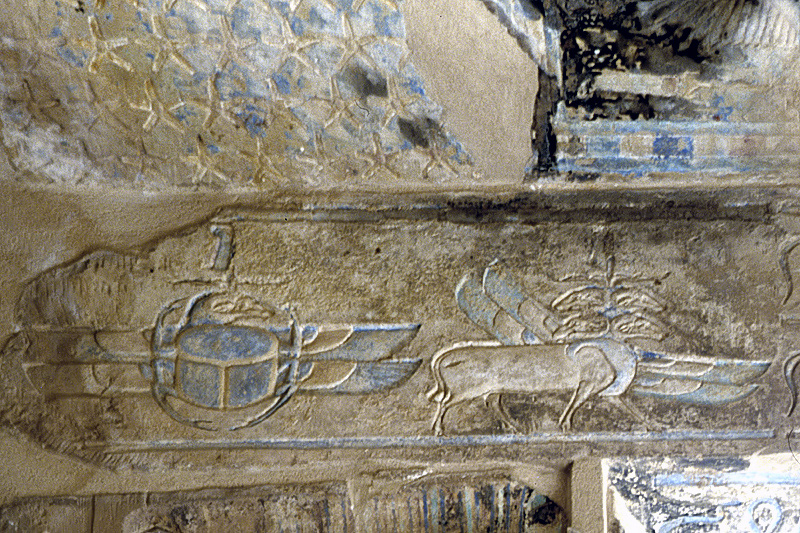 [Speaker Notes: His wife was the goddess Hatmehit ("Foremost of the Fishes")]
Egypt
Vatican
Greek
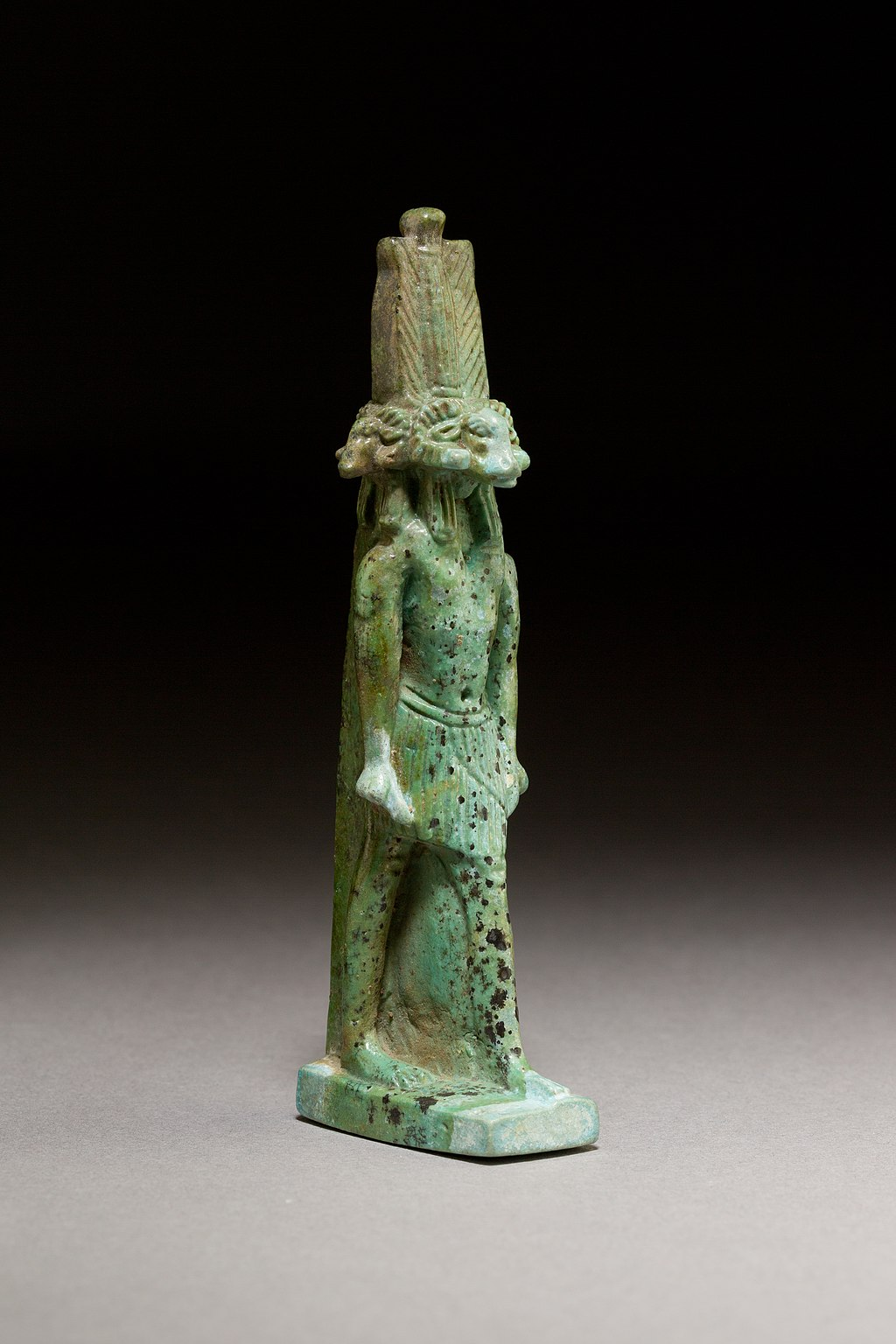 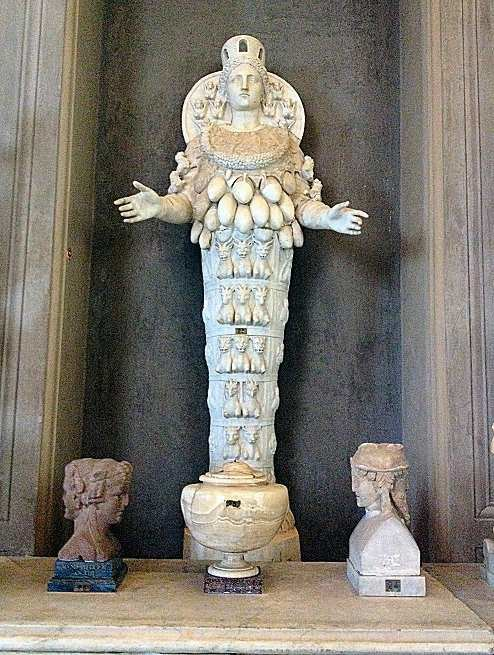 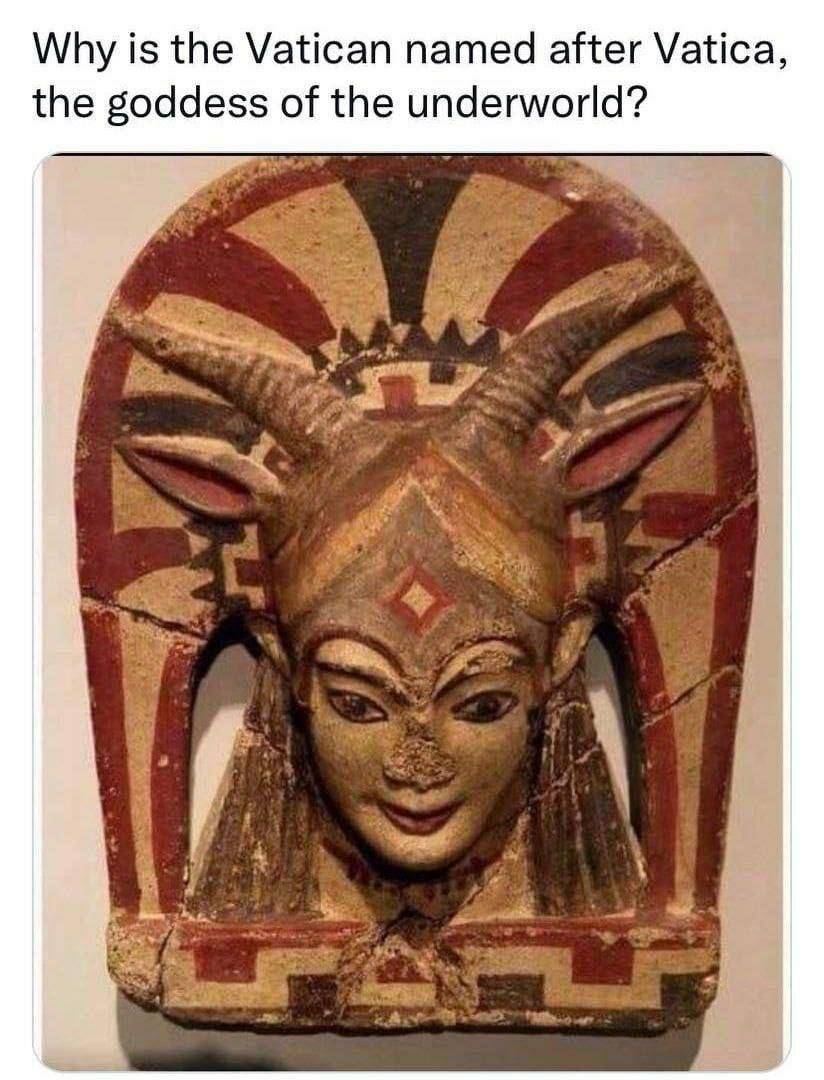 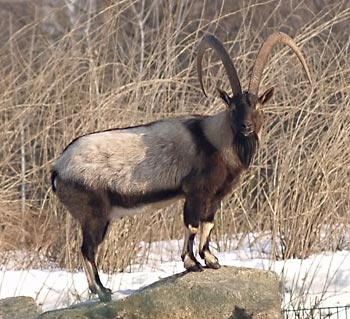 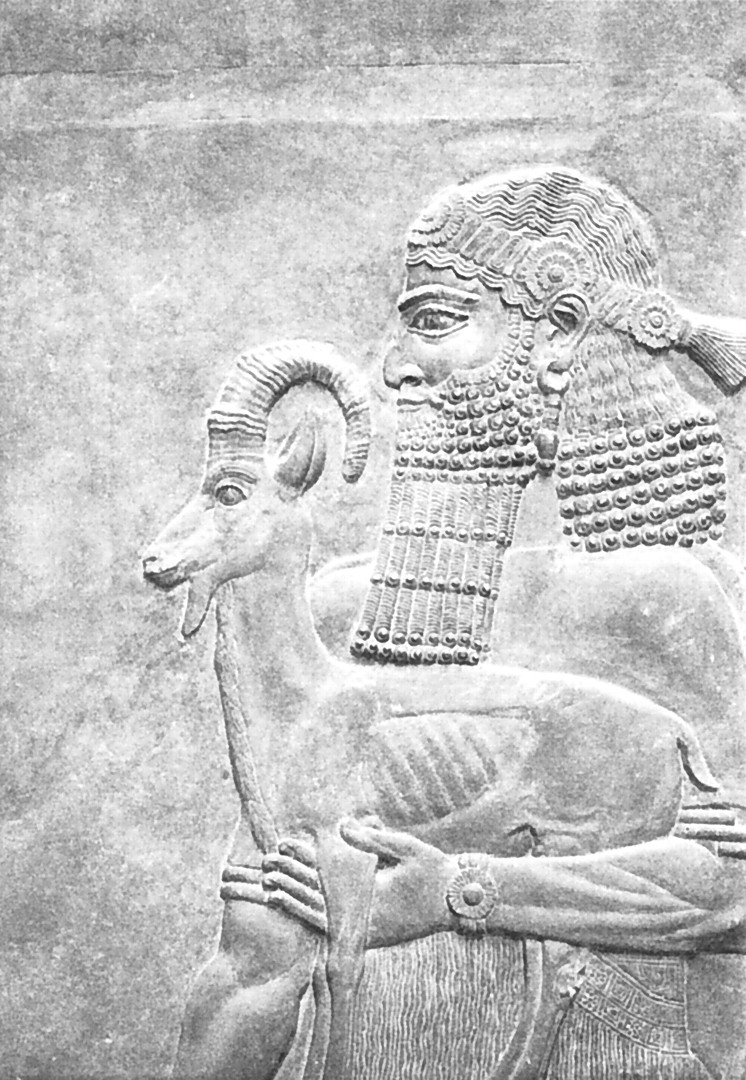 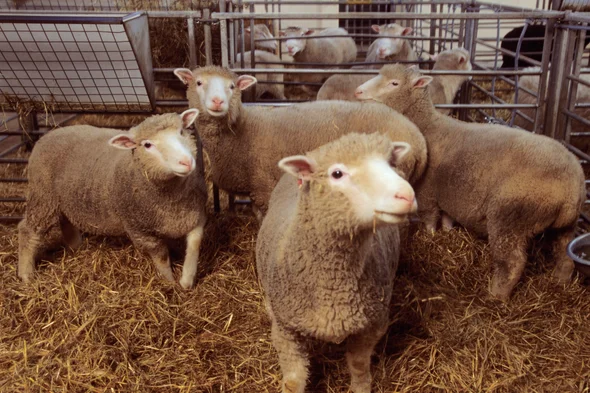 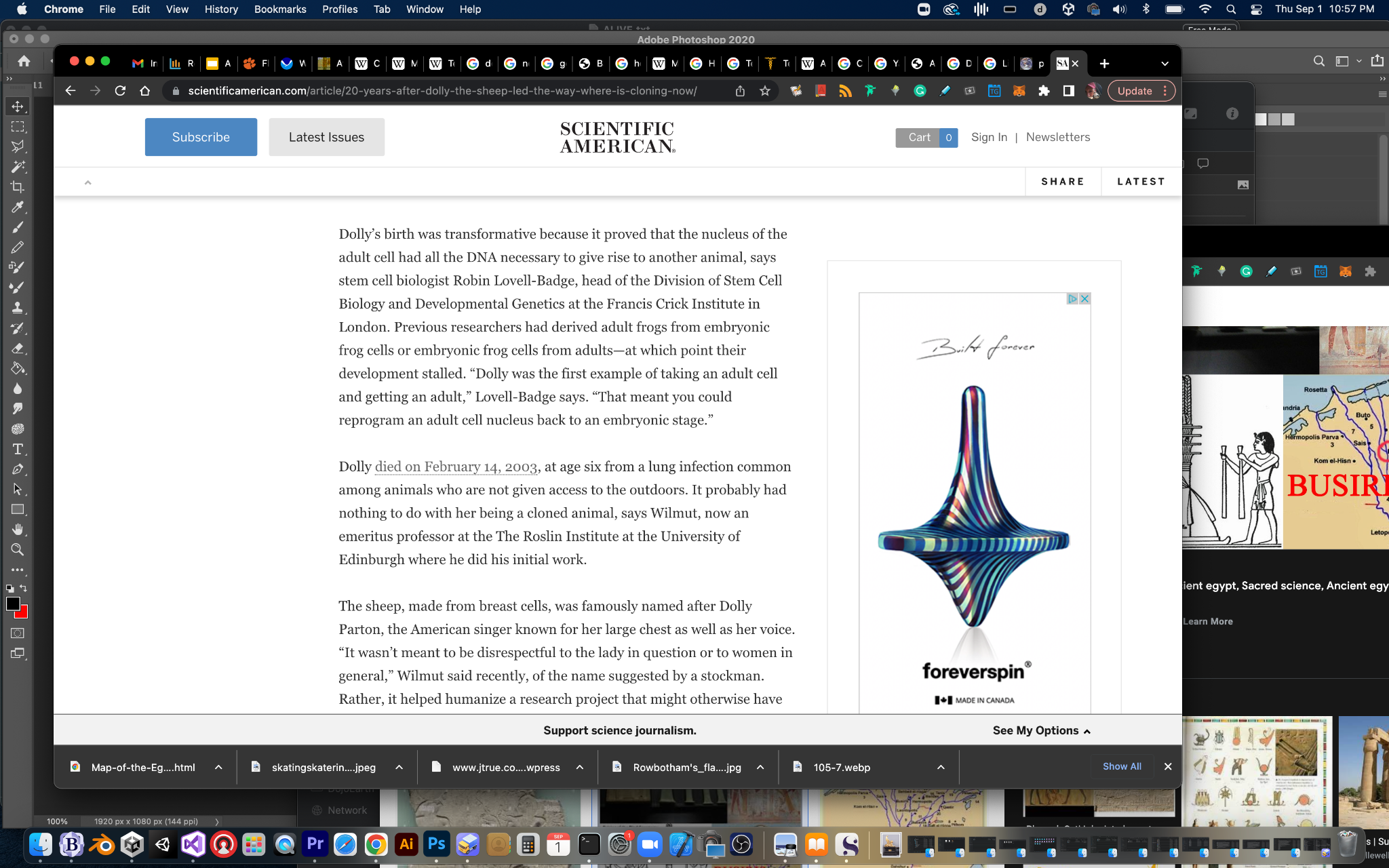 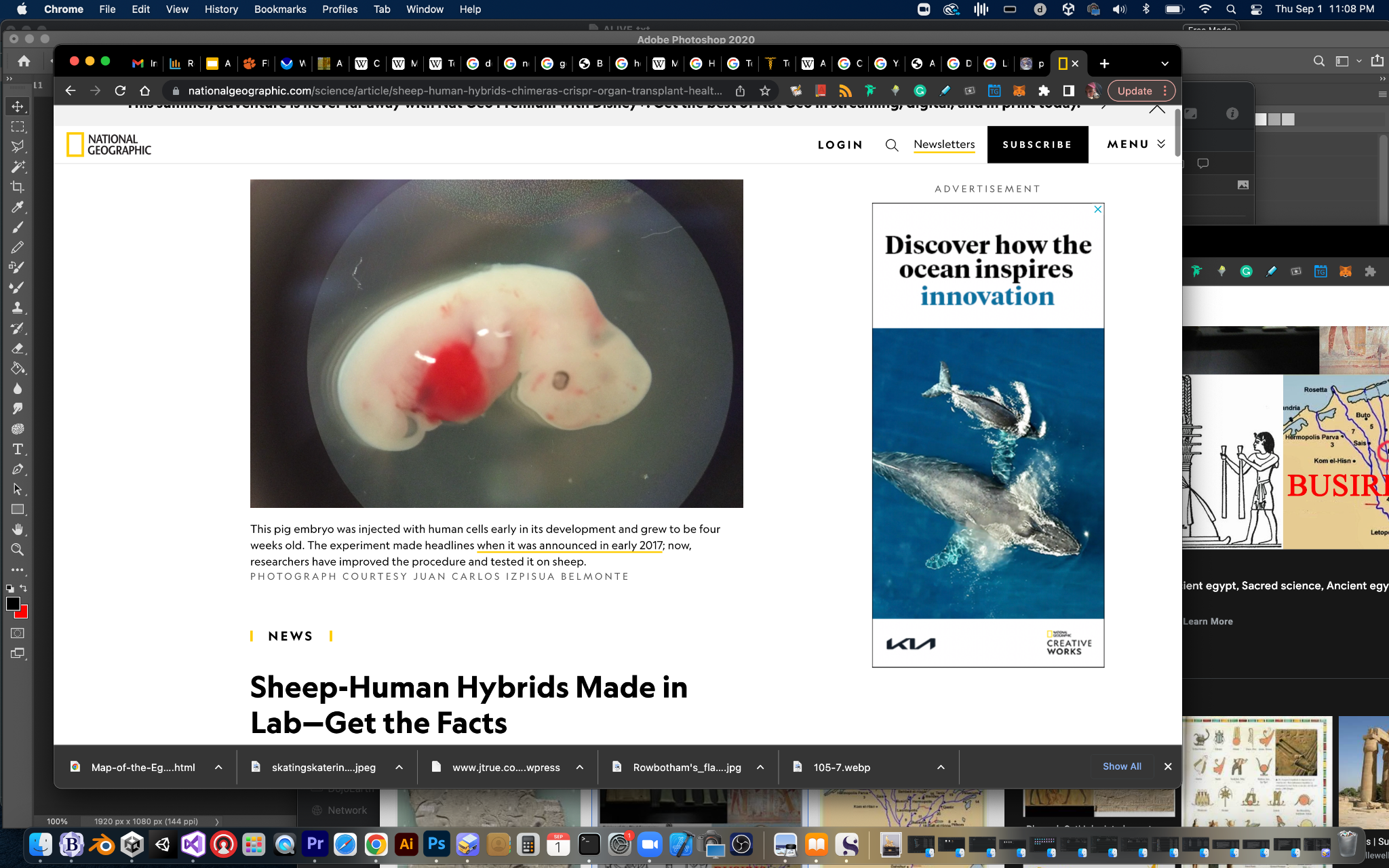 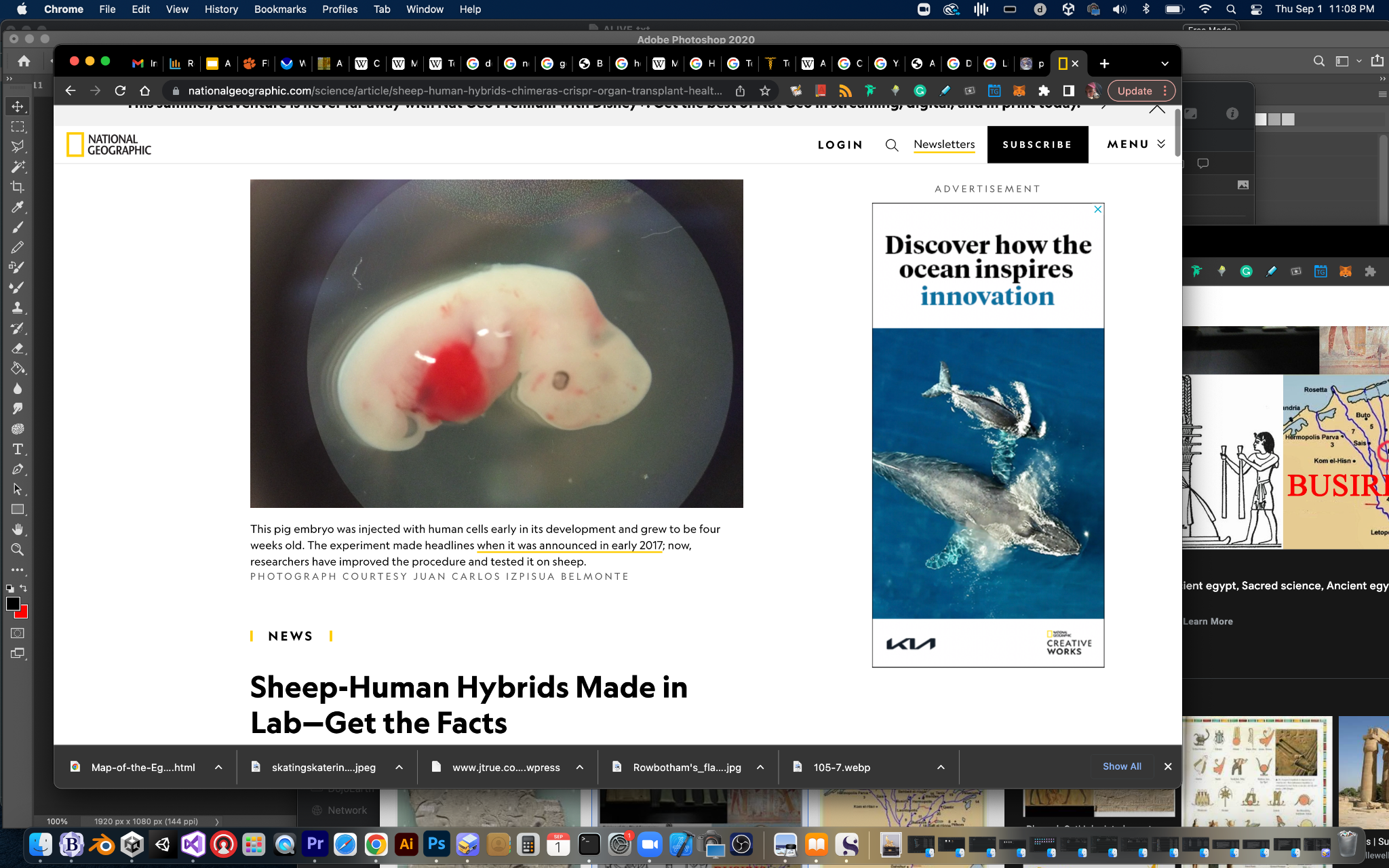 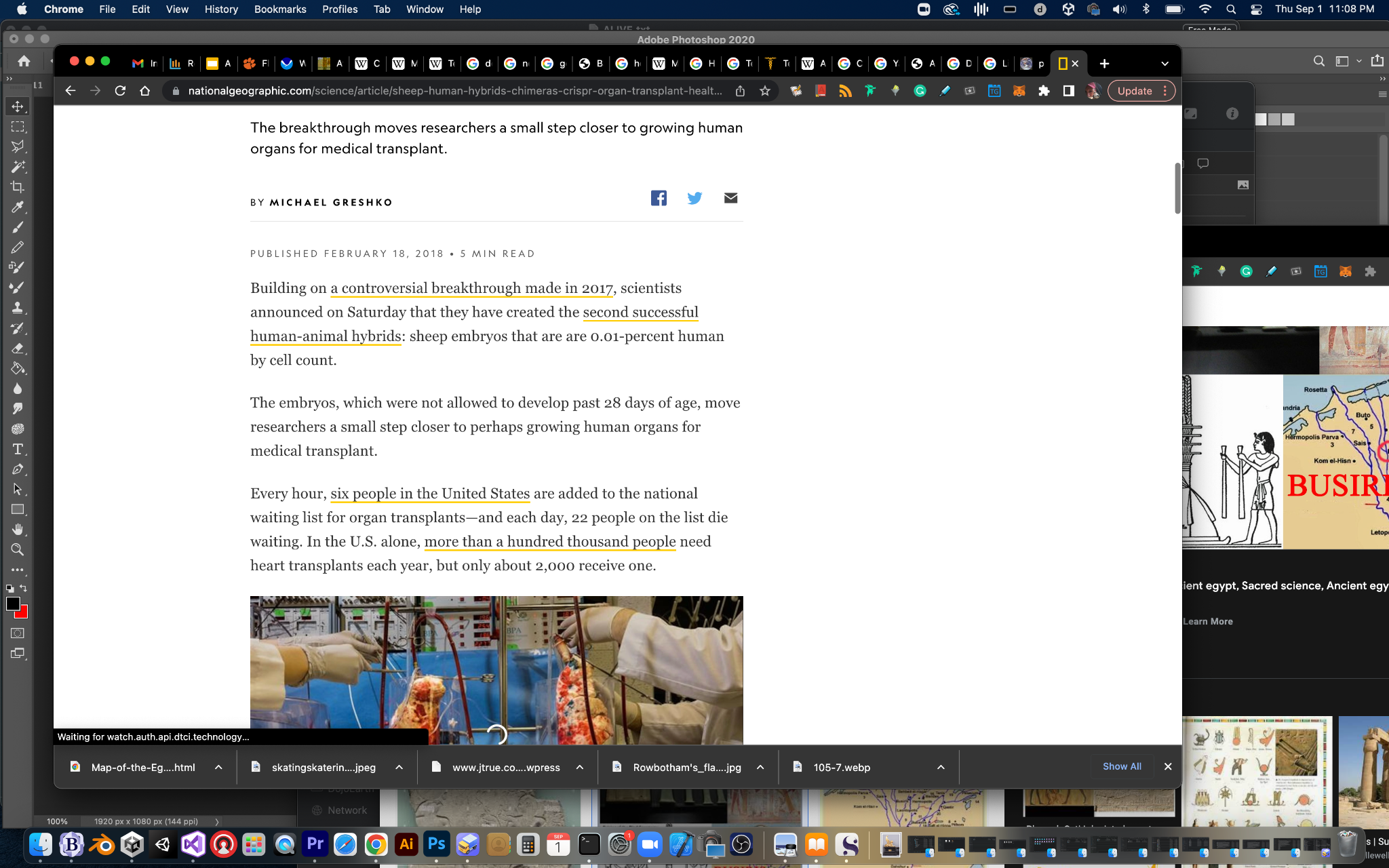 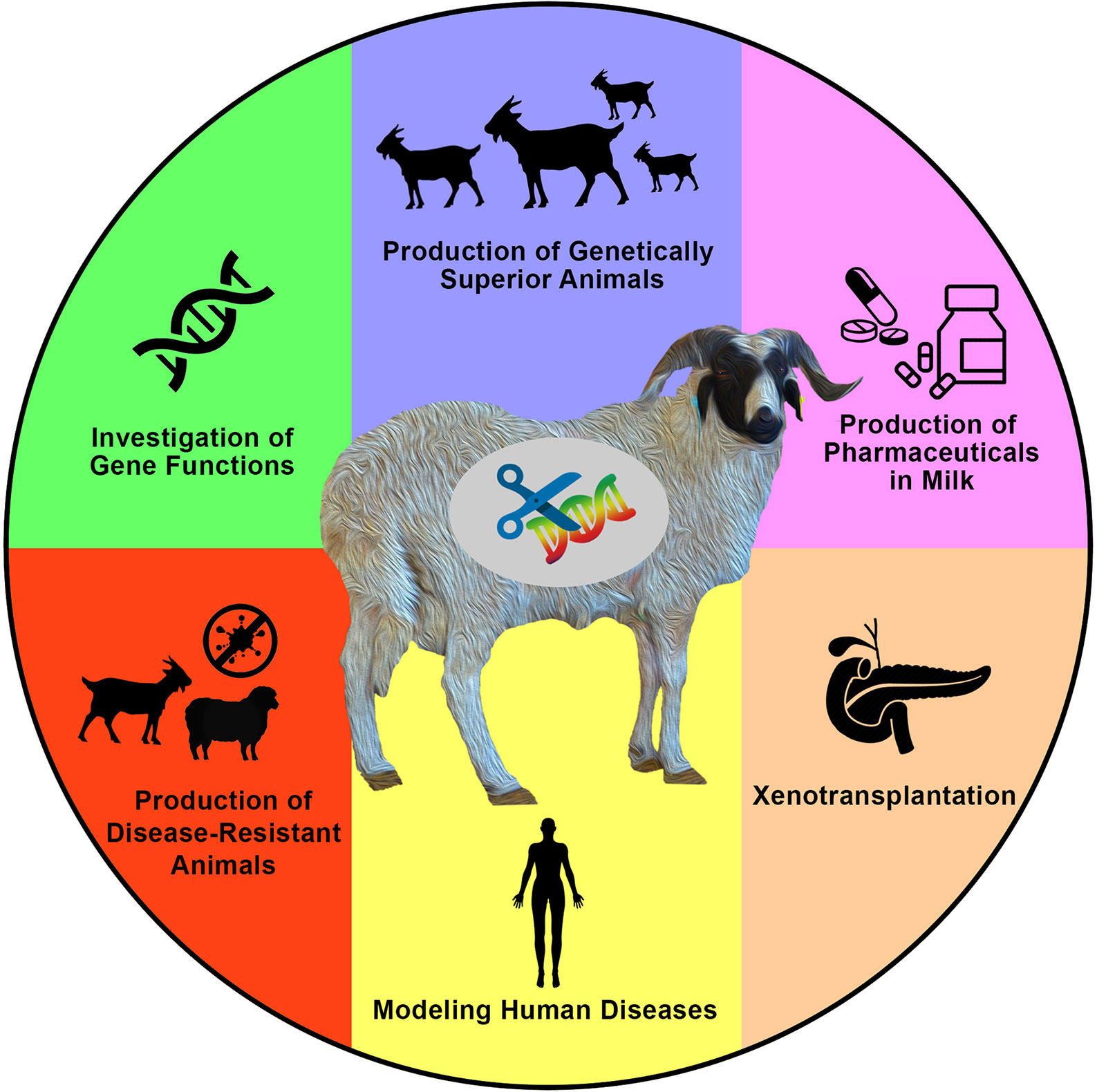 Xenotransplantation
Multiplets
Chimerism
Modeling humans
Genetically superior animals
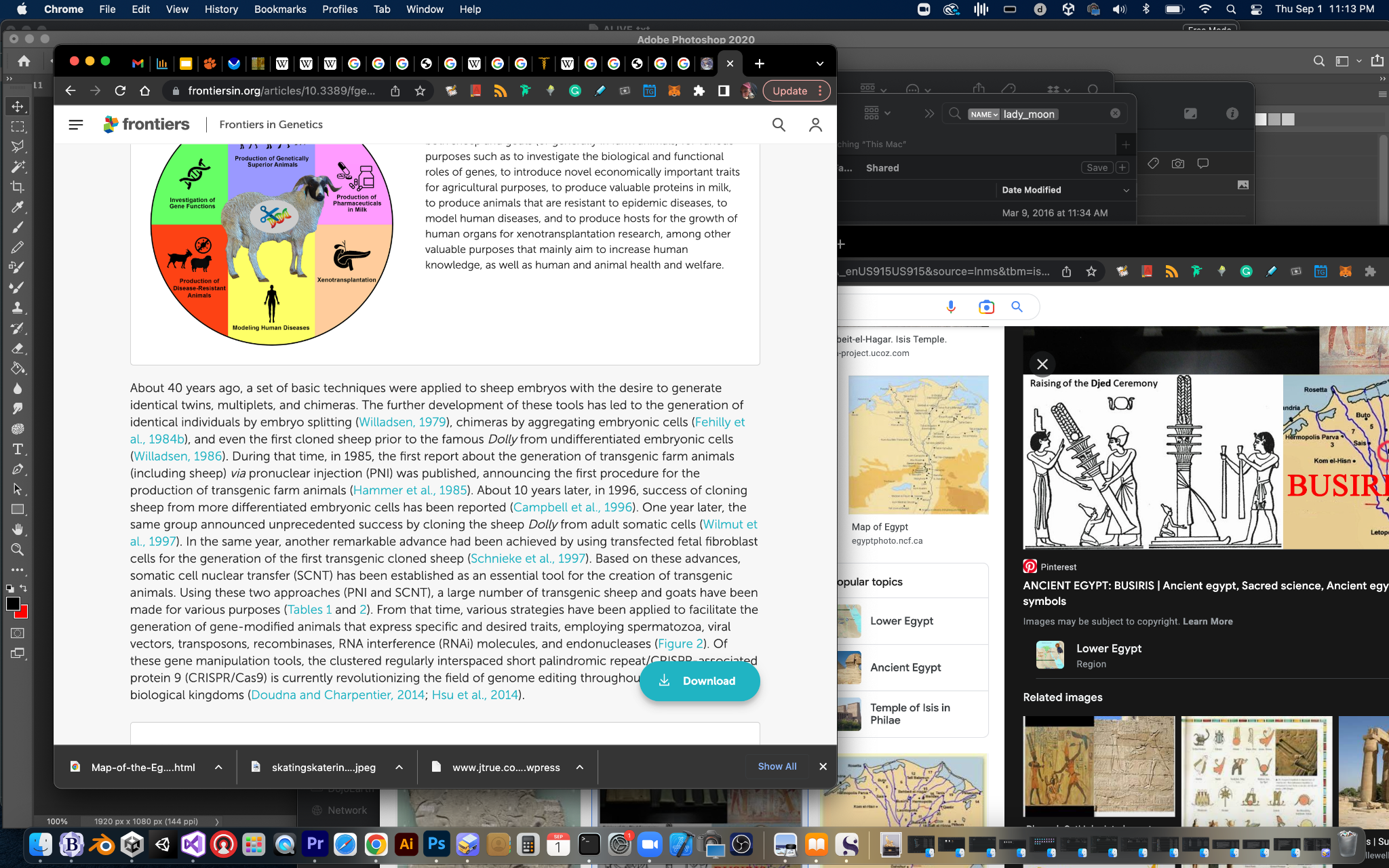 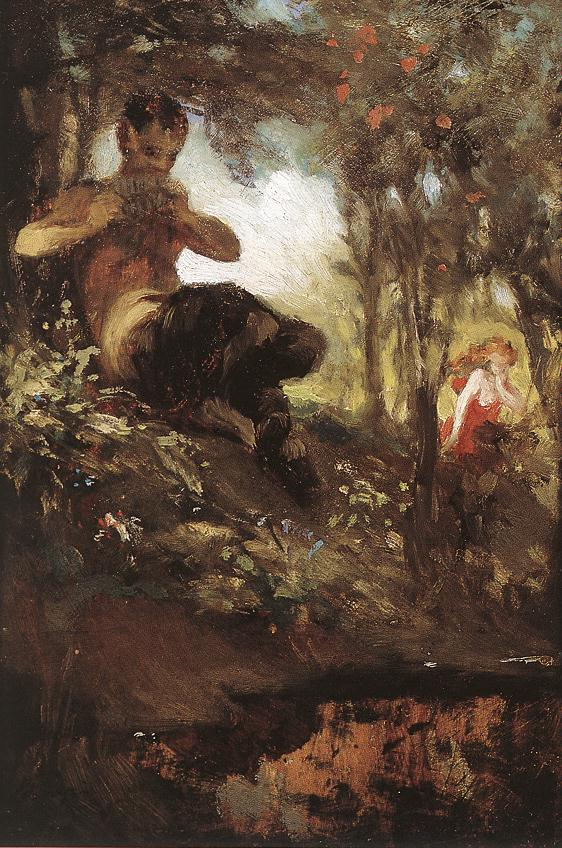 God of Fertility
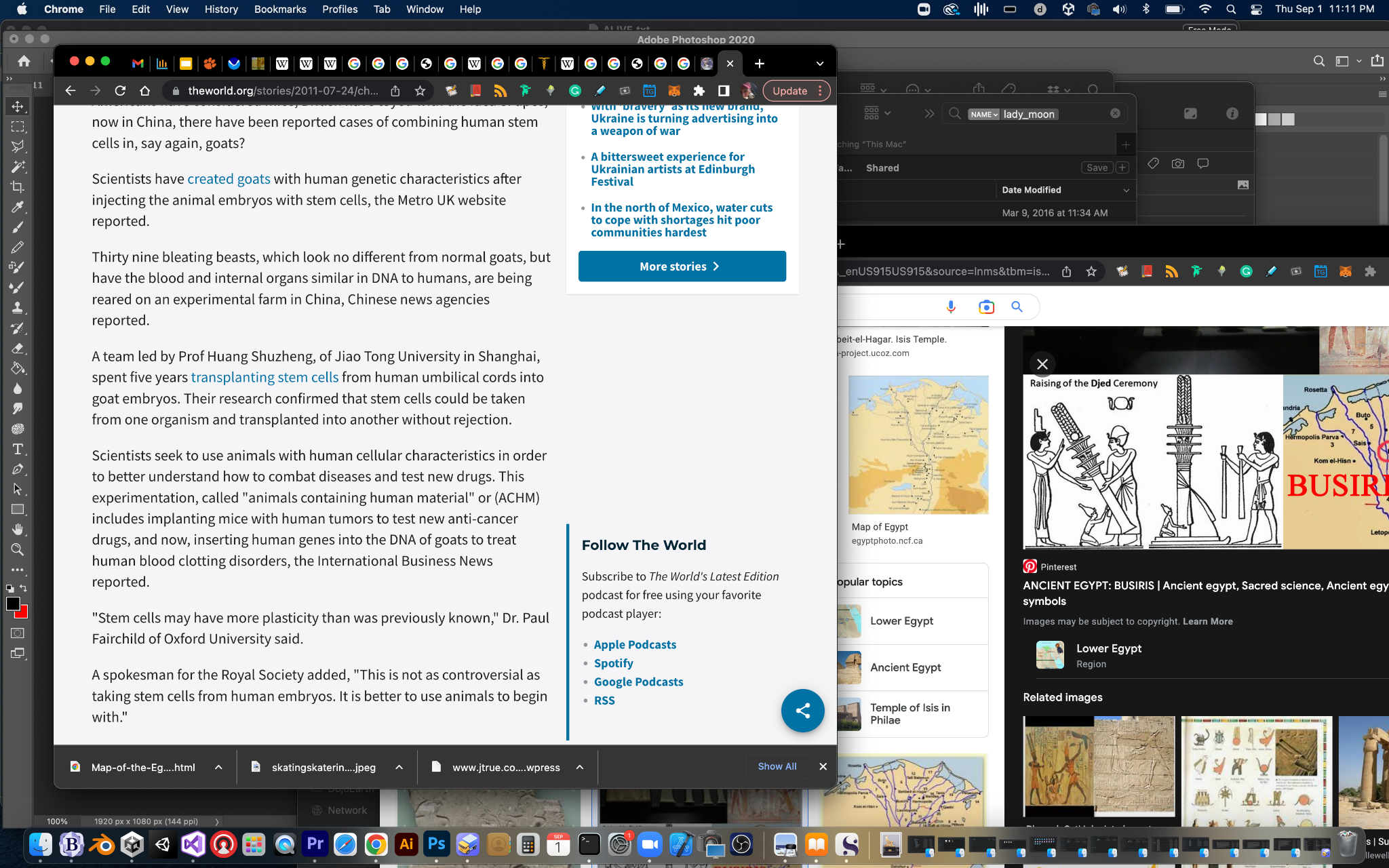 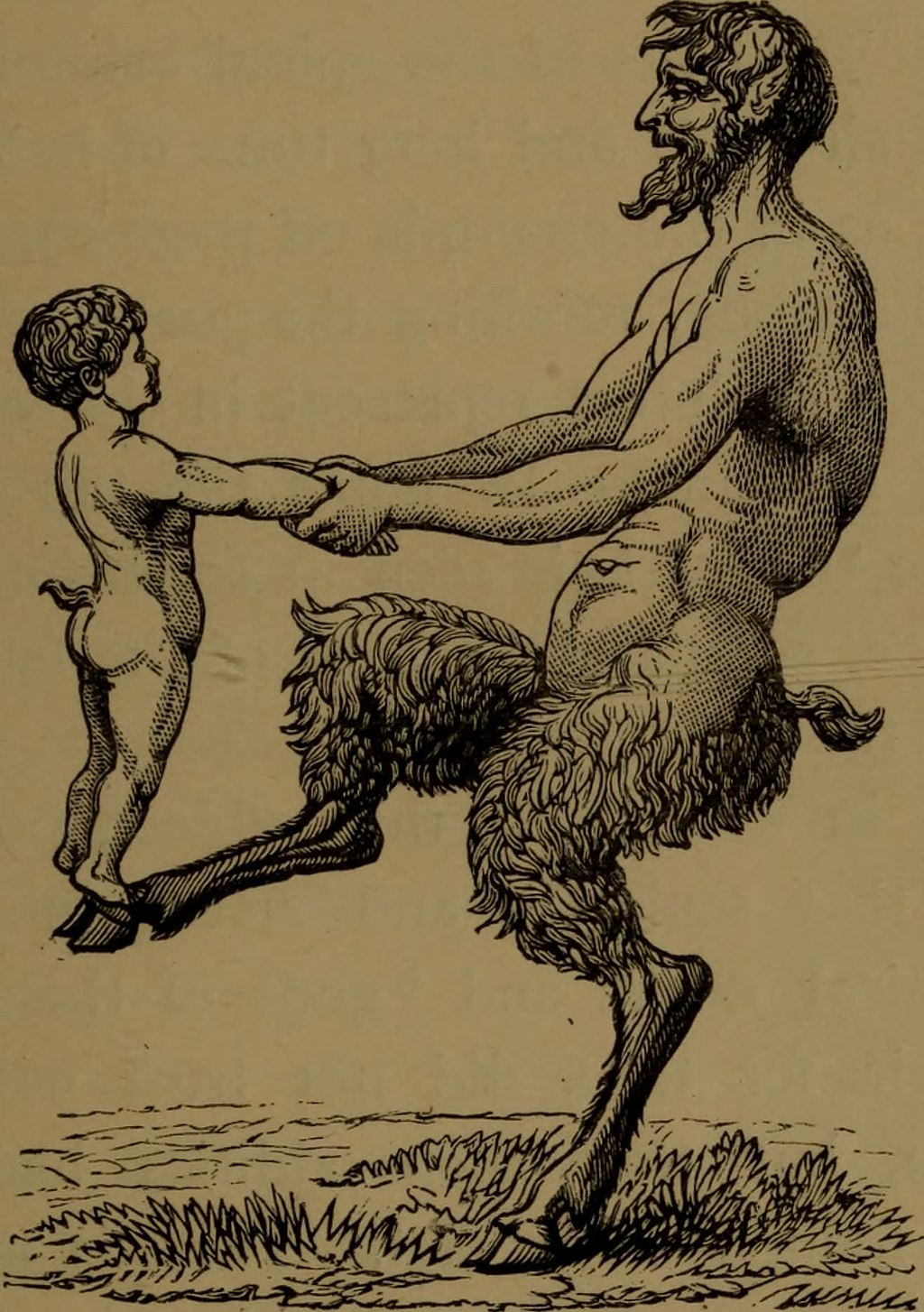 Why would a goat (Pan) be associated with fertility?
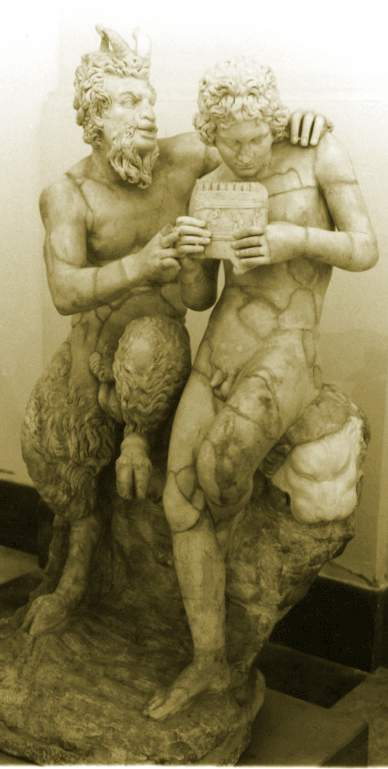 Pan - the son of Hermes and a wood nymph. (Hermaphrodite)

Pan in Greek means “All”

Pan's name is thought to derive from 'paean', the ancient Greek verb meaning 'to pasture'.
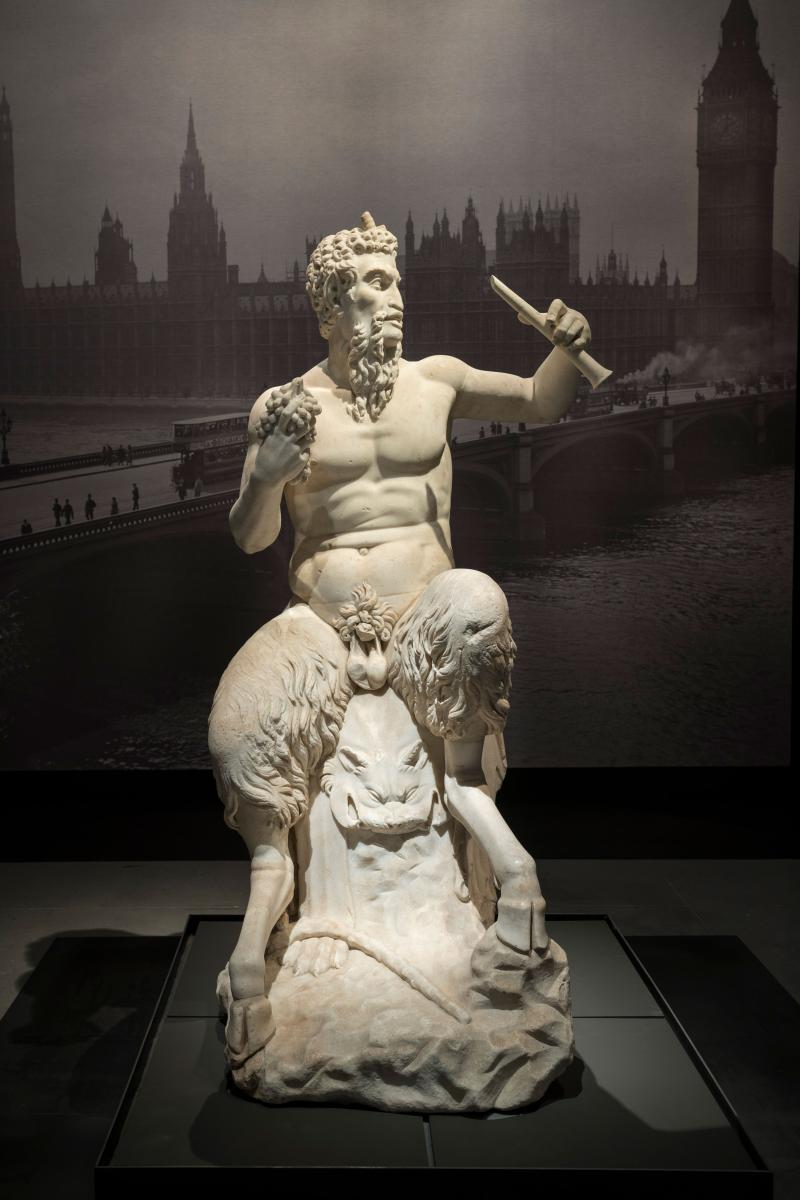 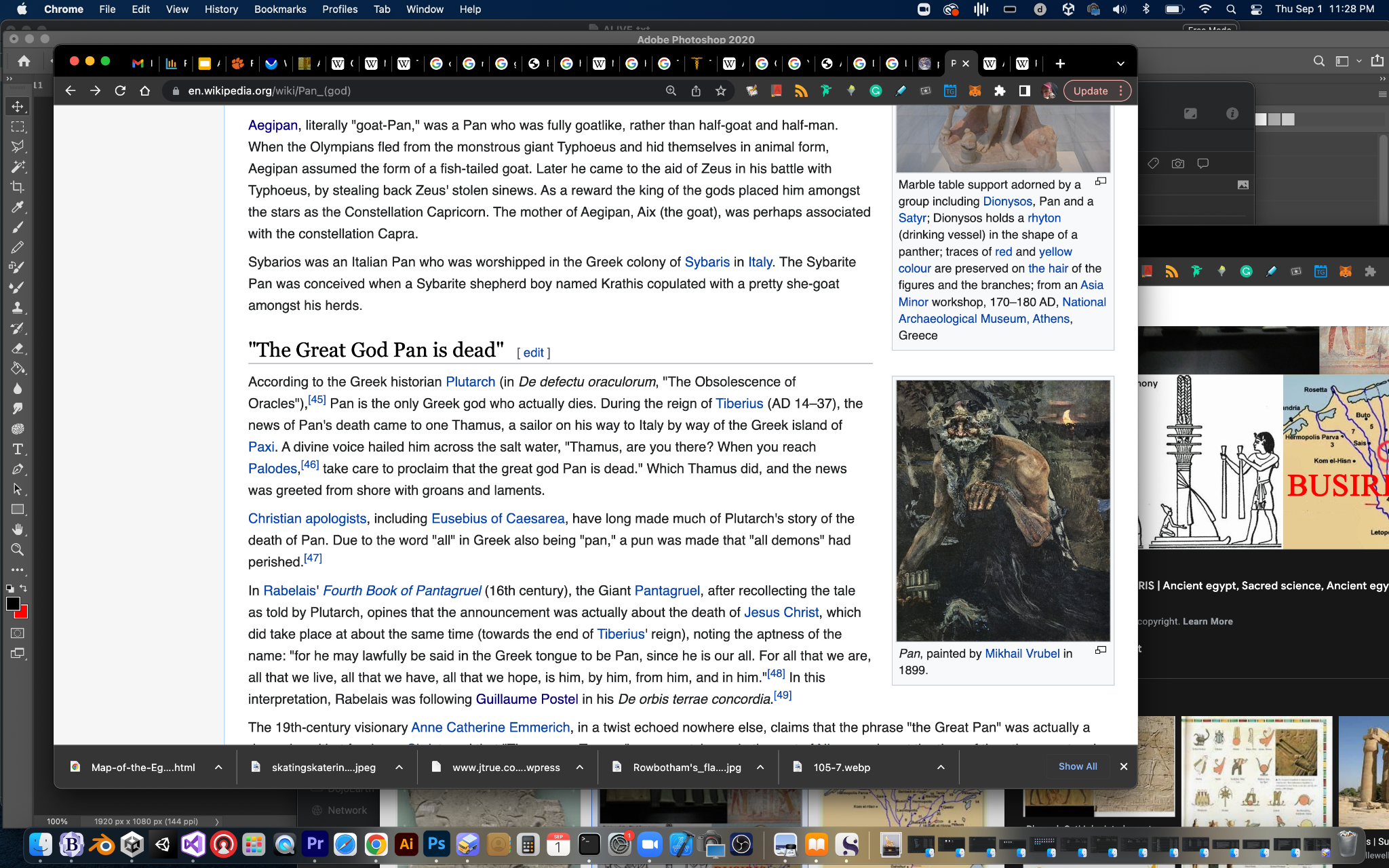 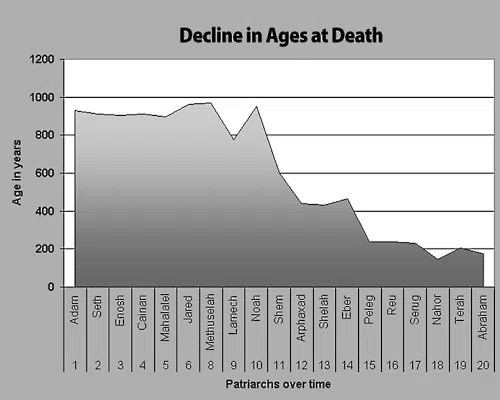 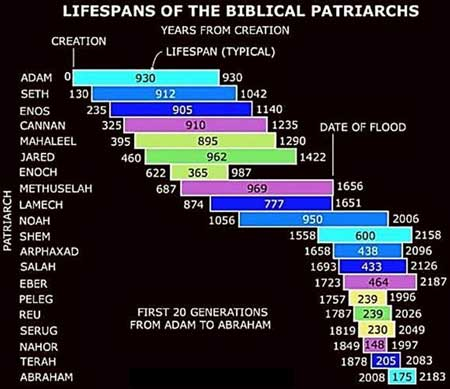 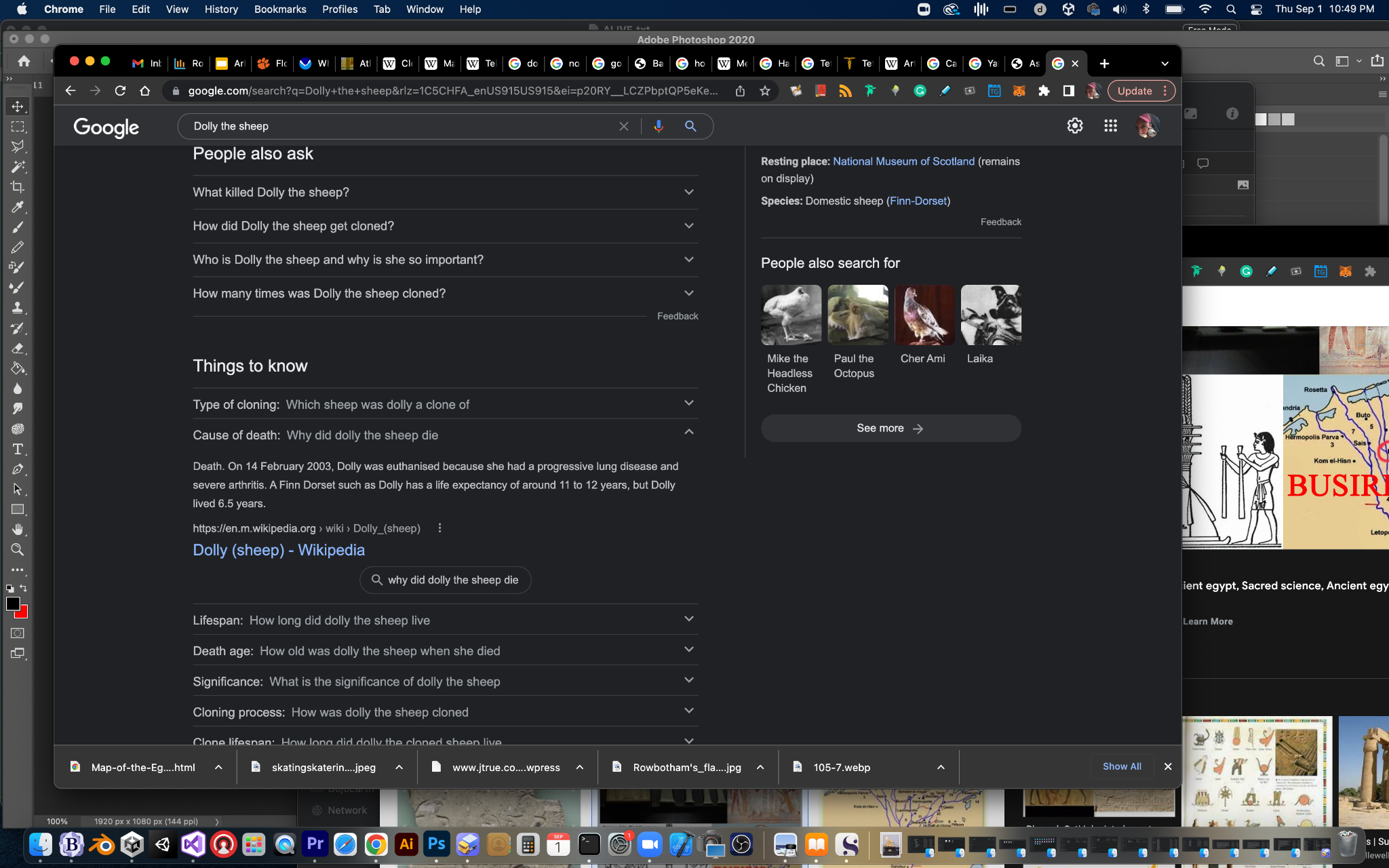 Have a nice apocalypse song